実地気象観測に基づく眼前の気象状況の数値化・可視化が過去に甚大な豪雨災害を受けた地域住民の災害認知の変化に与える影響に関する研究
研究参加機関
神戸地方気象台・兵庫県立大学
大阪管区気象台・彦根地方気象台・広島地方気象台

（研究代表者：兵庫県立大学大学院減災復興政策研究科　谷口 博）
研究背景：災害の激甚化・頻発化
日降水量300mm以上の年間日数
1時間降水量80mm以上の年間発生回数
出典：気象庁HP
出典：気象庁HP
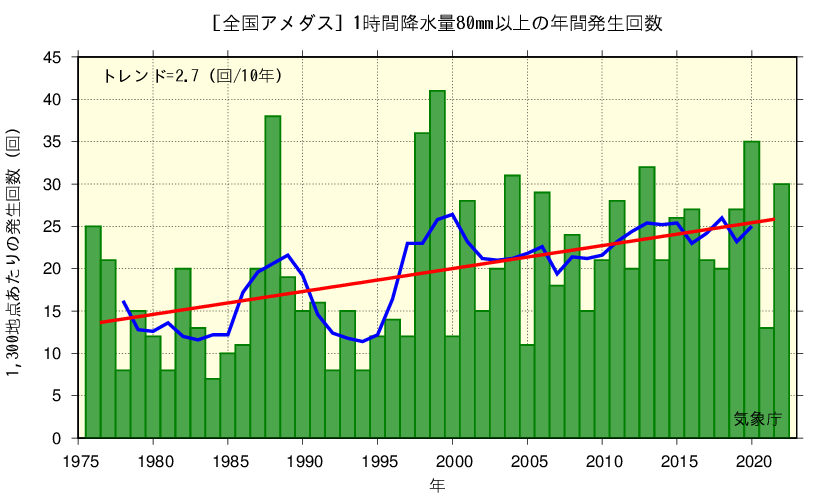 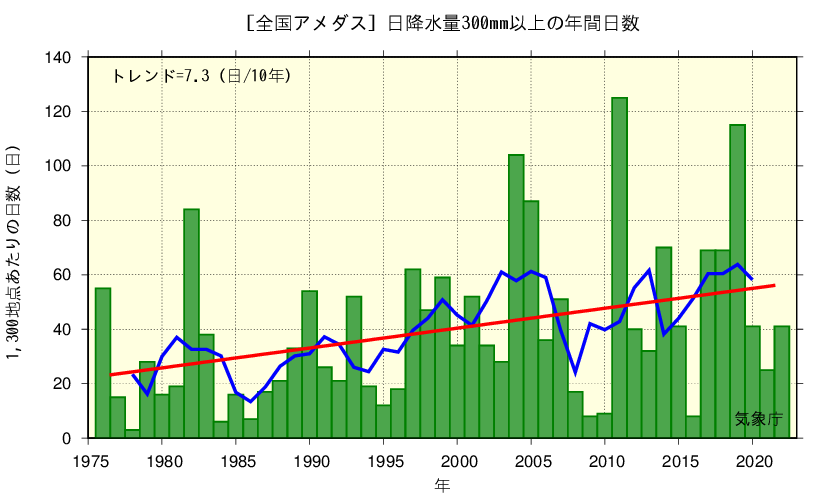 約2倍程度頻度が増加
約2倍程度頻度が増加
気象庁HPより引用
近年の地球温暖化による影響などで雨の降り方が局地化・集中化・激甚化
2
研究背景：線状降水帯による局地豪雨災害の発生
平成26年8月豪雨による広島市の土砂災害
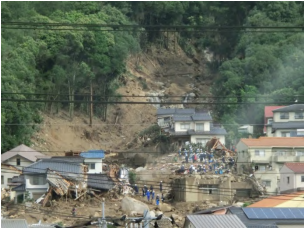 局地的な降雨による
被害の発生
⇒狭域での判断・対応が必要
出典：気象庁「災害時気象速報　平成26年8月豪雨」
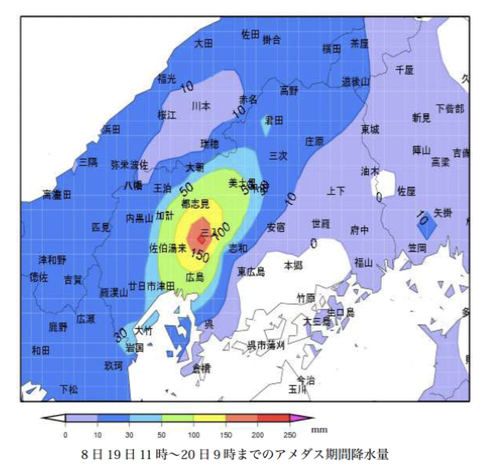 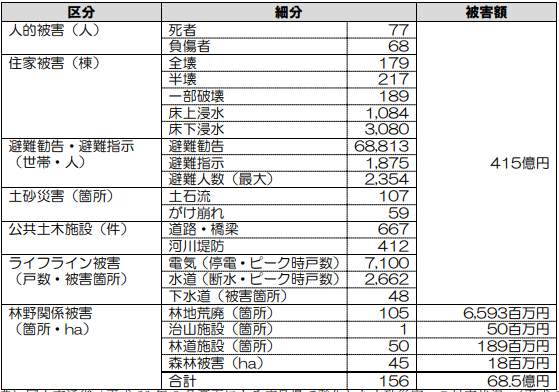 出典：気象速報 広島地方気象台平成26 年8 月20 日14 時現在
出典：内閣府「2014年（平成26年）8月19日からの豪雨災害」
3
研究背景：防災気象情報に関する現状と課題（行政）
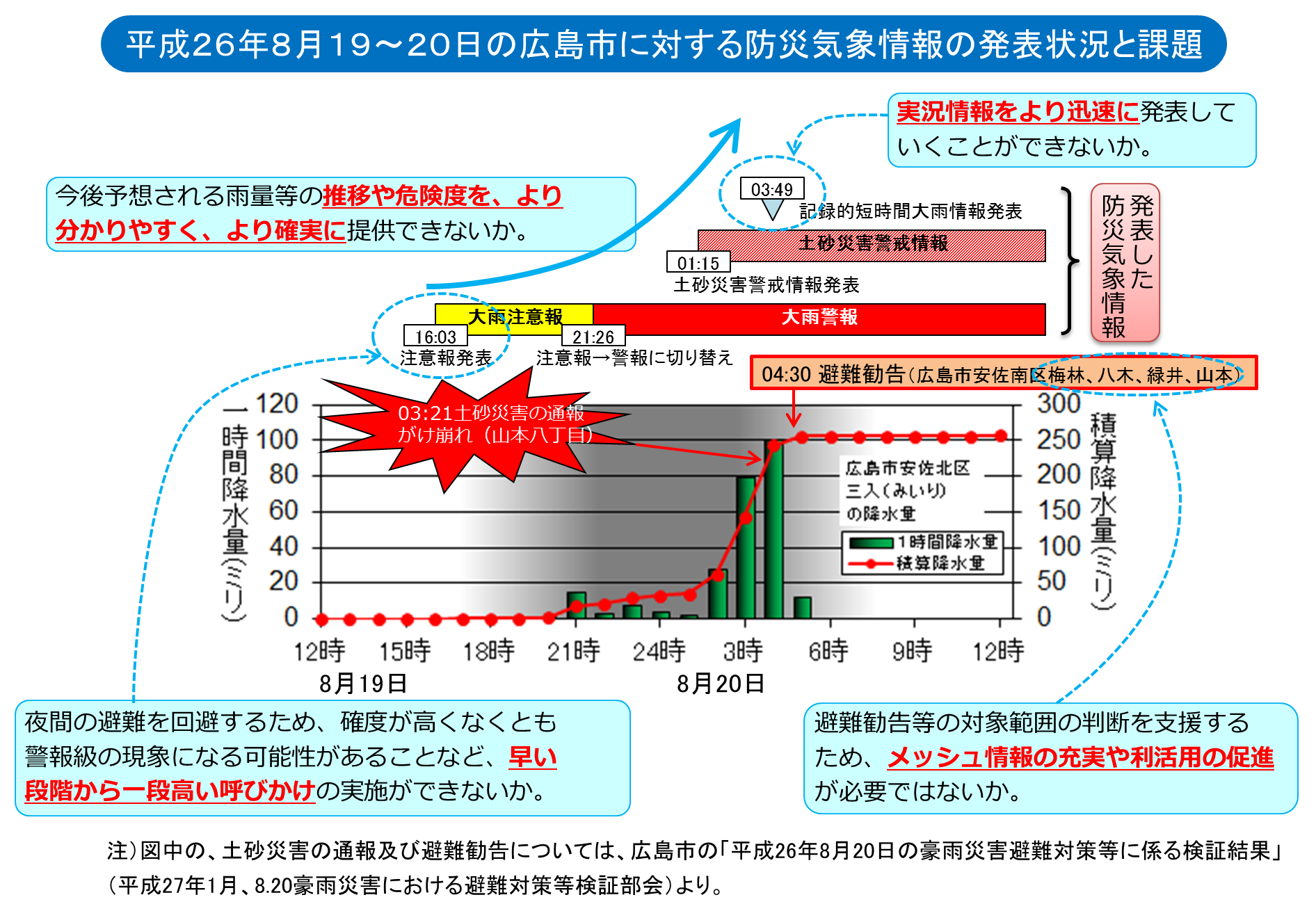 夜間の避難を回避するため、確度が高くなくとも警報級の現象になる可能性があることなど、早い段階から一段高い呼びかけの実施ができないか。

実況情報をより迅速に発表できないか。

避難勧告等の対象範囲の判断を支援するため、メッシュ情報の充実や利活用の促進が必要ではないか。

今後予想される雨量等の推移や危険度を、より分かりやすく、より確実に提供できないか。
気象庁HPより引用https://www.jma.go.jp/jma/kishou/know/bosai/teigen.html
4
研究背景：被災地の住民による判断（R5気象庁調査）
R4静岡豪雨の被災住民に対する調査
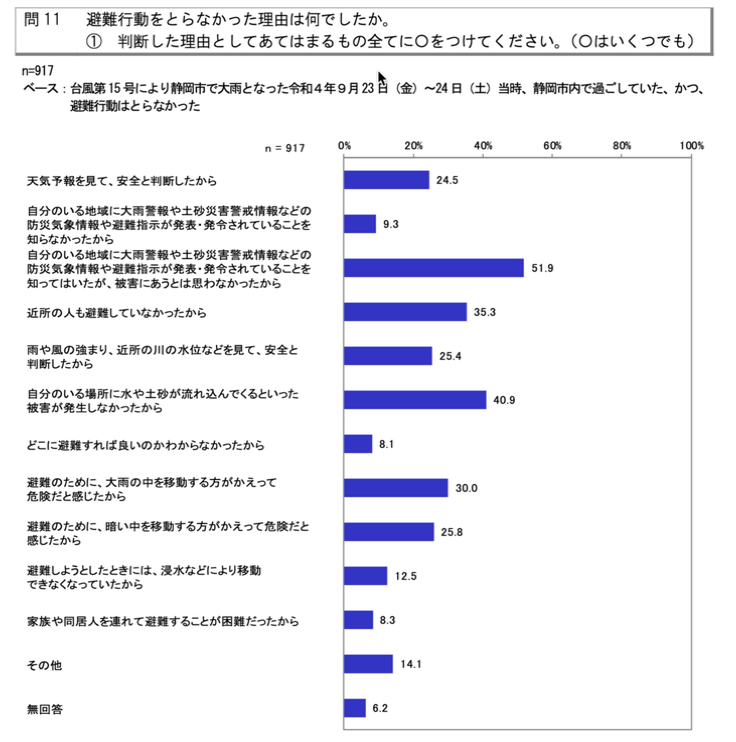 避難行動をとる/とらないという判断には、防災気象情報や避難情報という事前の「情報」よりも、眼前の「状況」を判断材料として重視する傾向がある。
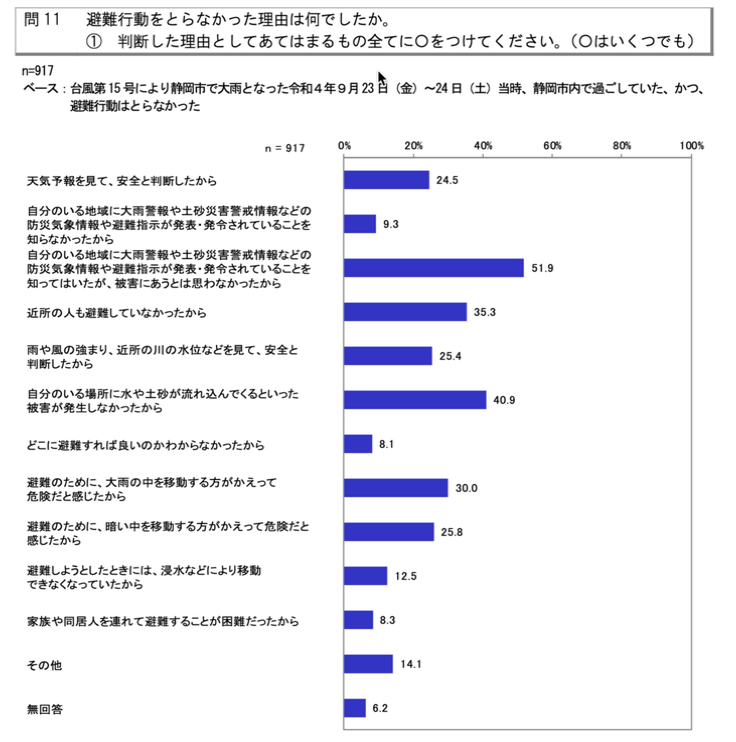 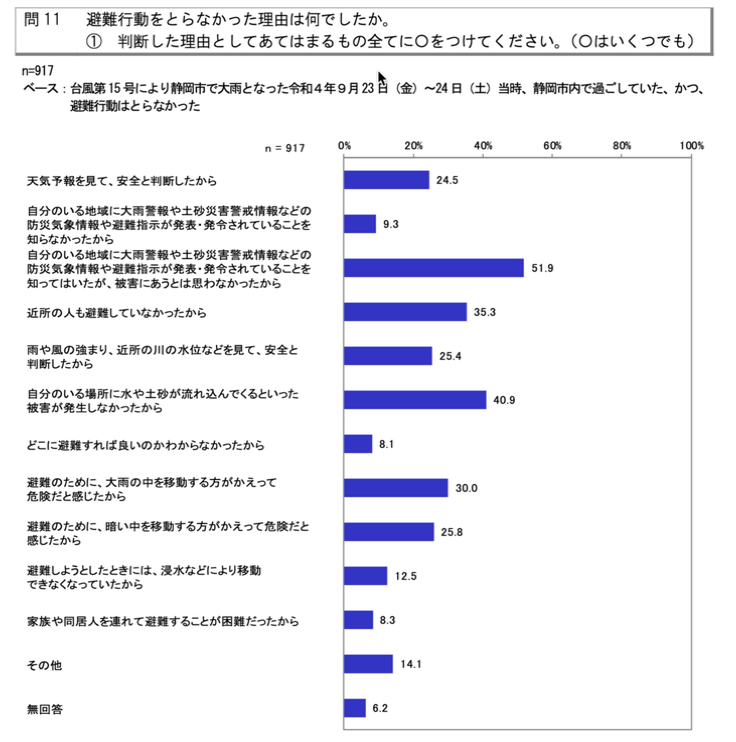 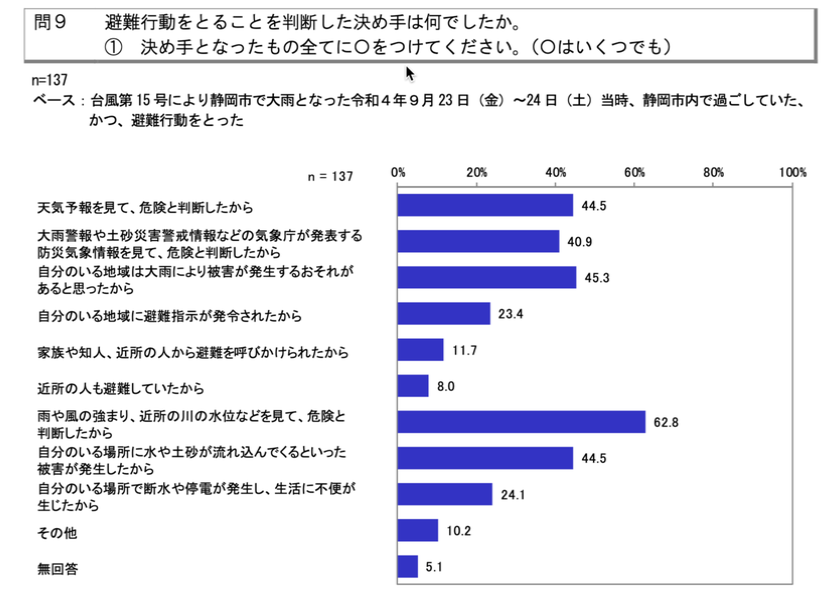 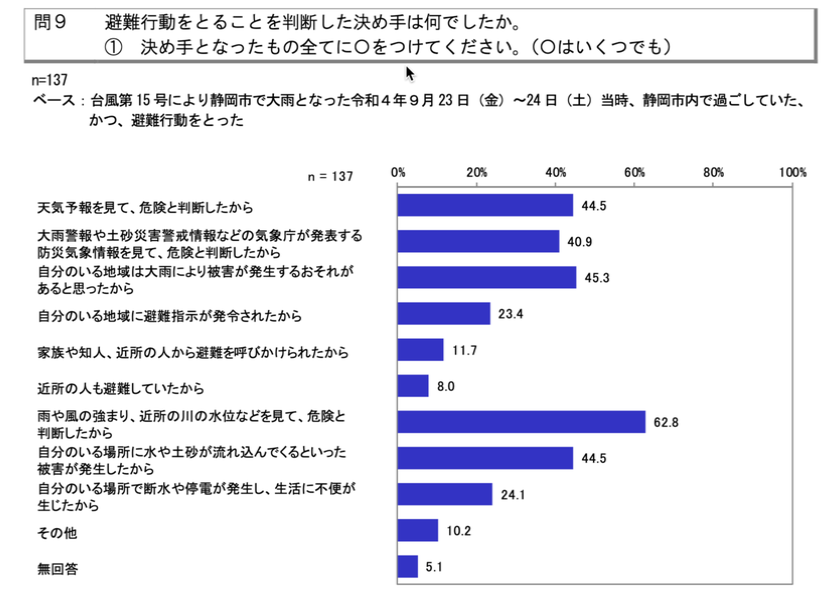 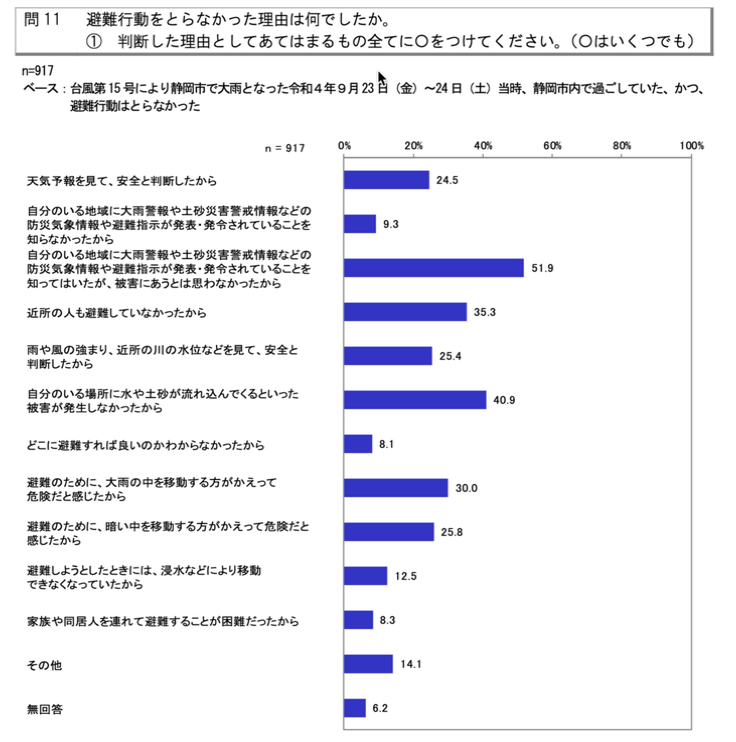 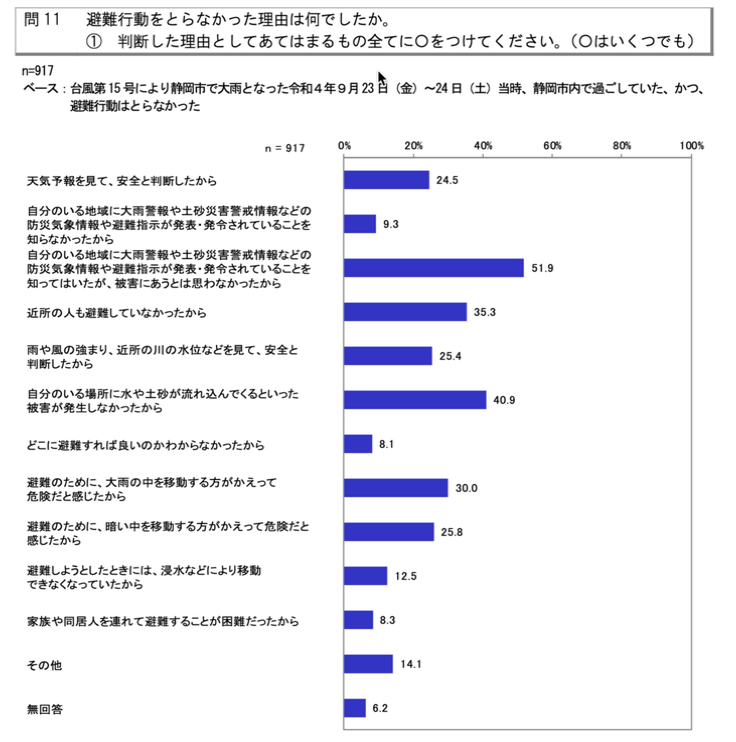 出典：気象庁「地域住民を対象とした風水害の受け止め等に関するアンケート調査」令和５年度
5
分析結果：気象データと住民感覚
6
研究背景：被災地の住民による判断（気象データ突合）
平成30年7月豪雨事例
不安や恐怖を感じた時間と強い雨の降った時間は概ね連動
・日中の段階で得られた情報を
　避難行動につなげられなかった
・一時的な降水の弱まりから「油断した」、「不安を取り除きたい感情があった」と振り返っていた
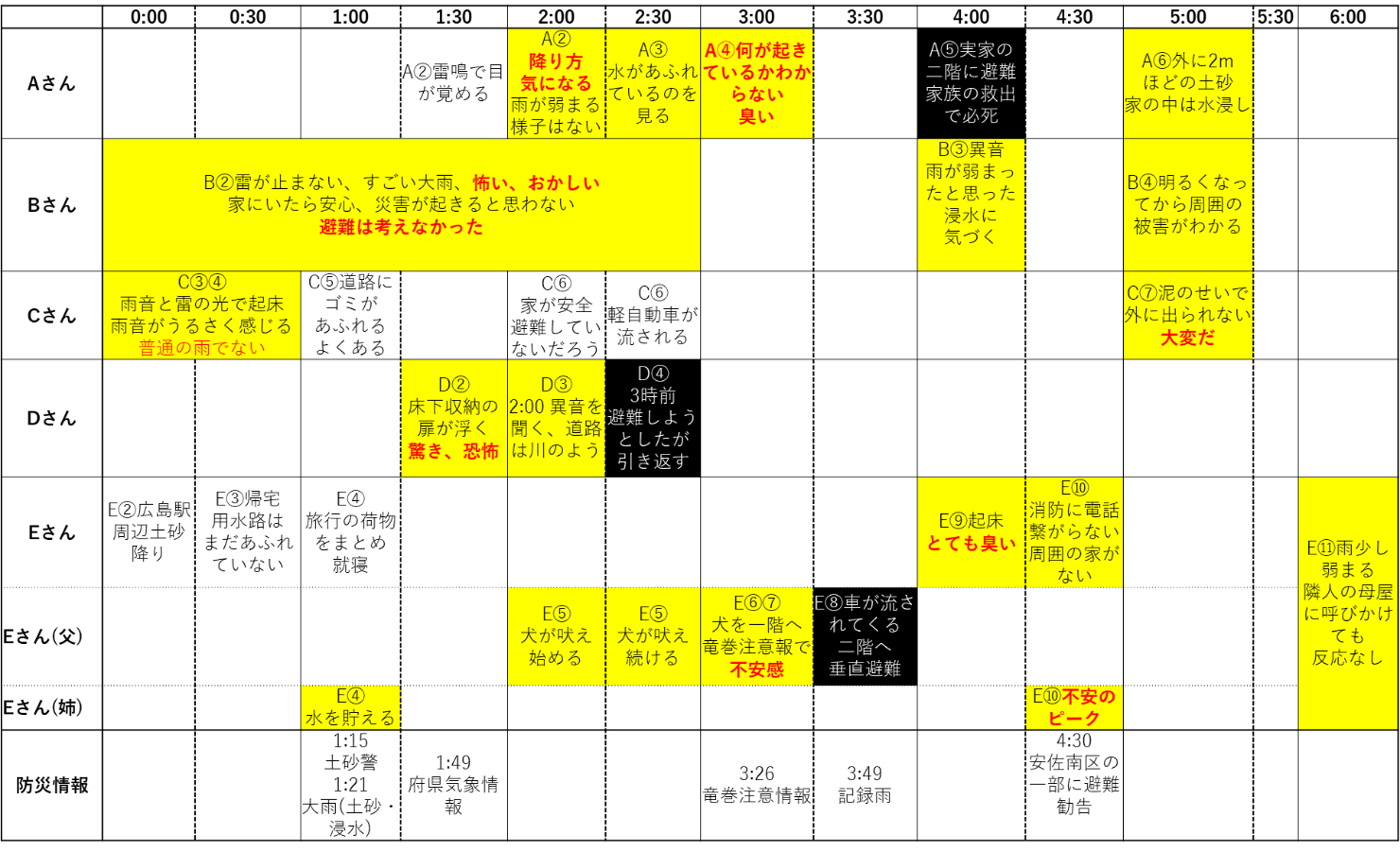 平成26年8月豪雨事例
雨が弱まったタイミング→油断
住民の行動・感情
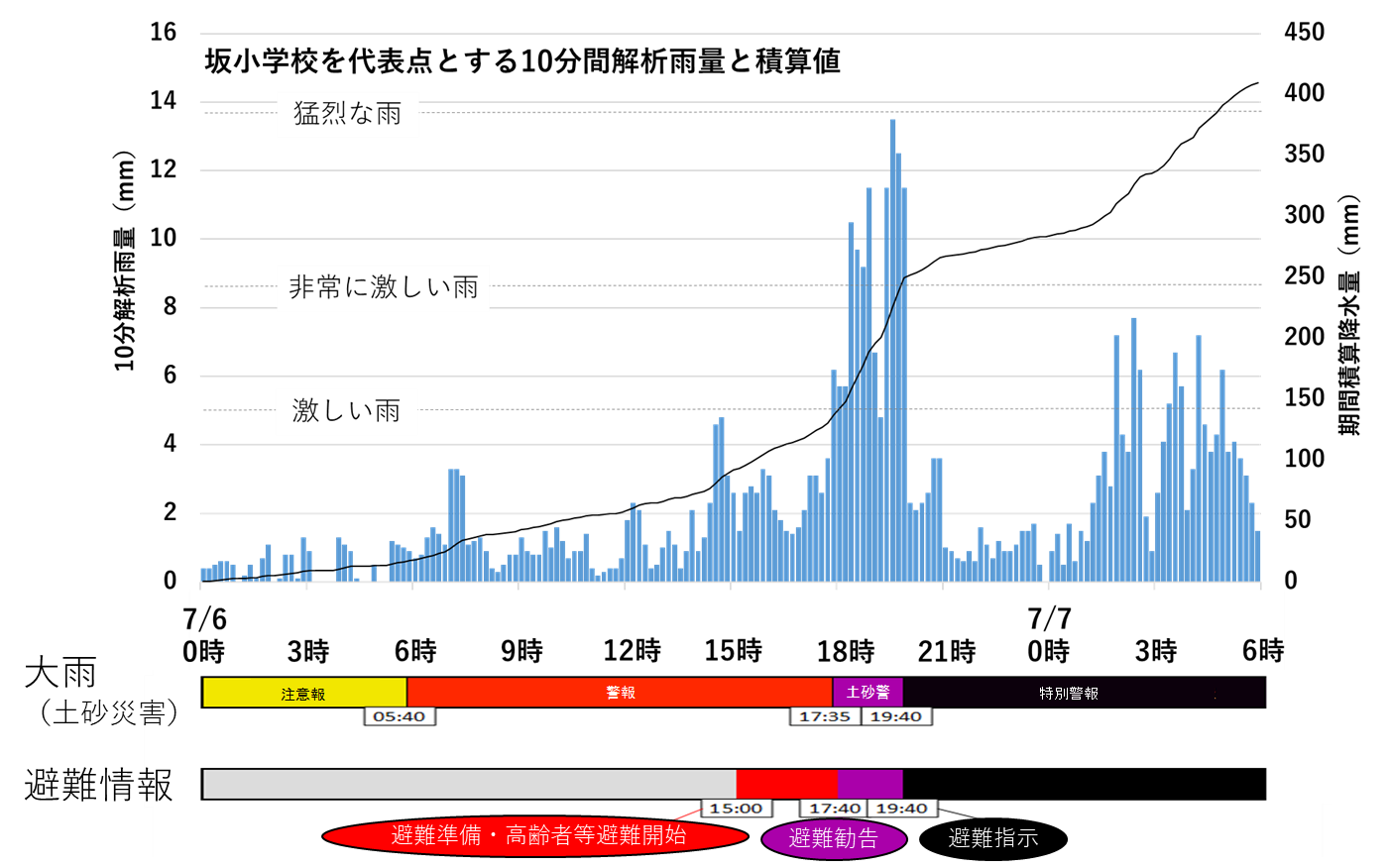 降水強度・積算値と気象台からの情報および避難情報発表履歴
20日3時頃から
危機感を抱き始める
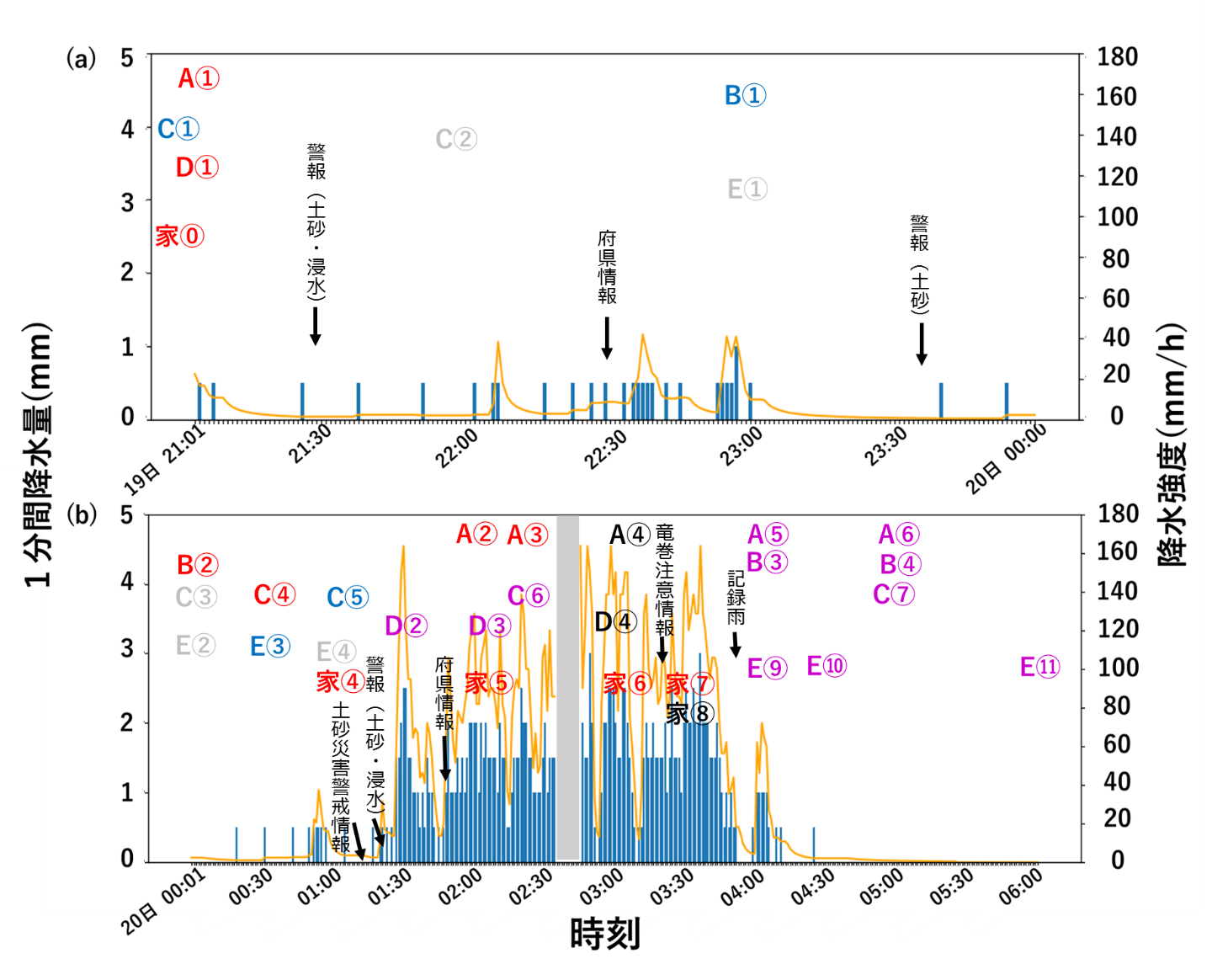 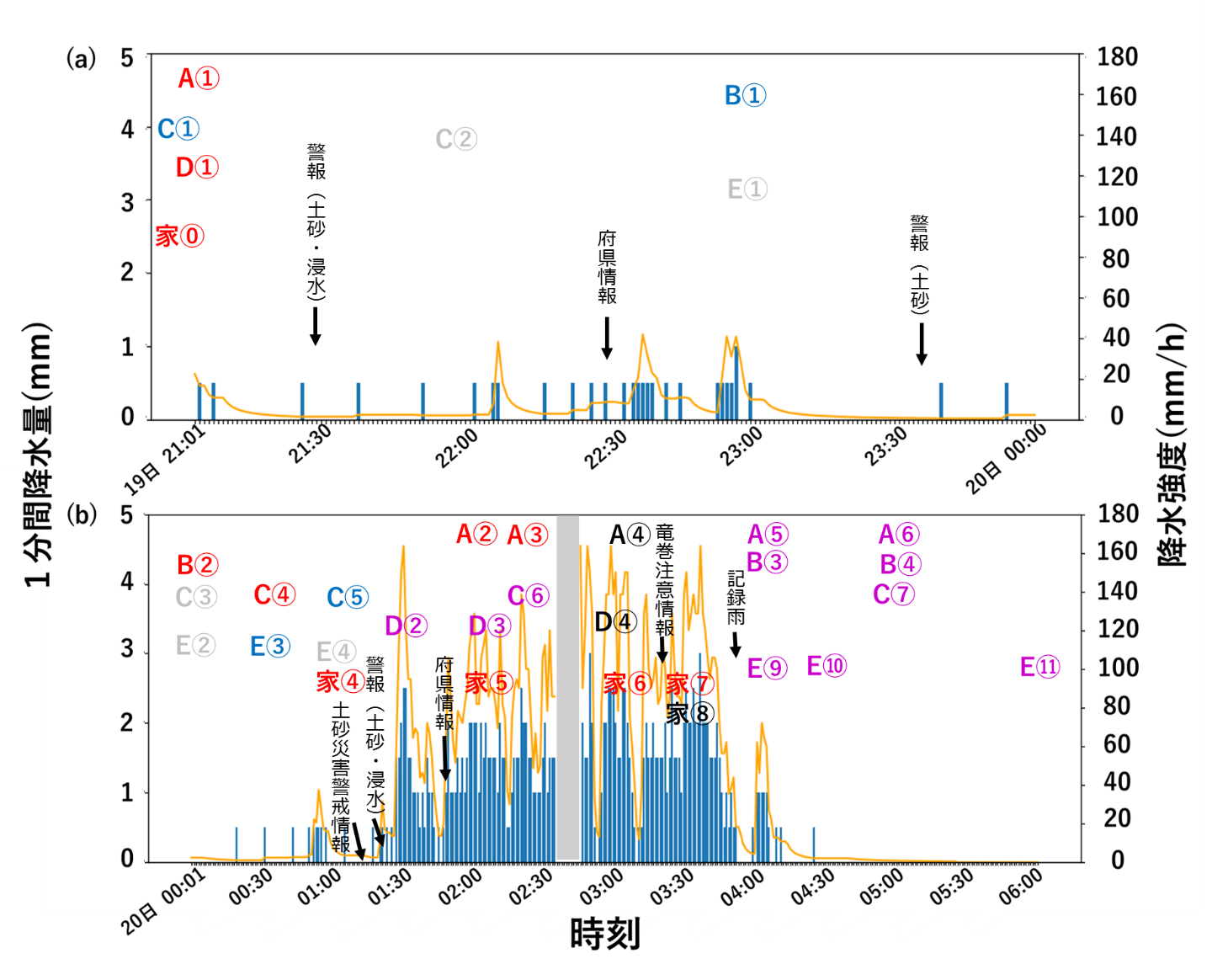 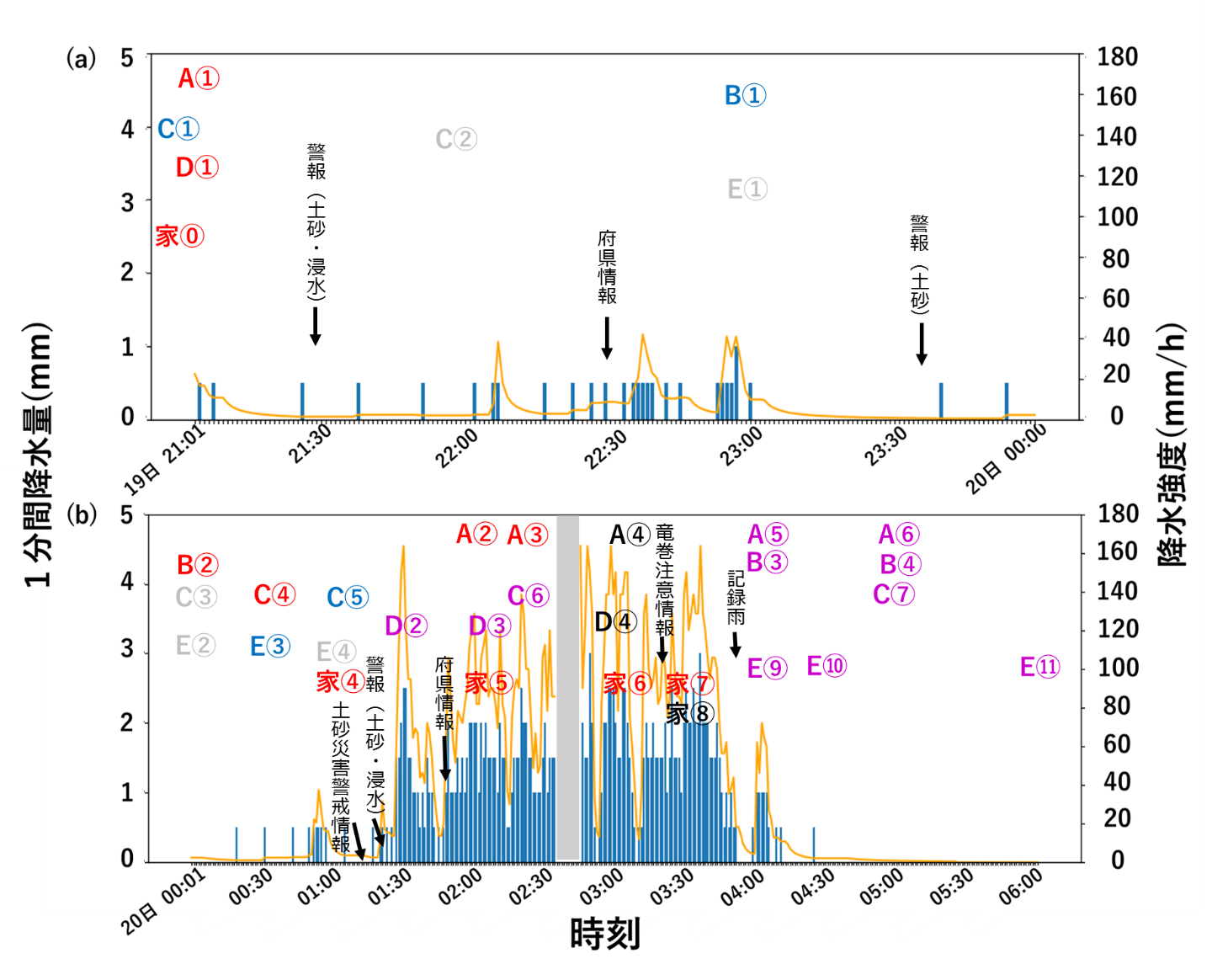 危機感から避難行動へ
全員ではなかった
住民の行動・感情と降水量・降水強度
恐怖感
6
7
研究背景：被災地の住民による判断（気象データ突合）
平成26年8月豪雨事例の
調査から得られたこと
平成30年7月豪雨事例の
調査から得られたこと
防災気象情報という「情報」より、
雨や雷など眼前の「状況」を重視して行動
日中の段階で情報を得ても避難行動につながらない
要因は「正常化の偏見」とその背景にある「求める共助」
「強まる雨や雷の音」と不安や恐怖を
感じるタイミングの連動に着目
「求める共助」に応えるための
行動を後押しする情報が必要
このタイミングであと一押しあれば
避難行動につながる可能性
気象情報と眼前の乖離：眼前の「状況」を判断材料として重視
眼前の「状況」を客観的な地域の「情報」として補い、住民に周知できれば、住民が我が事として状況認識し、早期の避難行動へ動くはず。
7
研究目的と対象地域：
研究目的
過去に豪雨災害を経験した地域において、今後発生する豪雨の際に、眼前の気象状況（特に、雨量や風速）を数値化・可視化することにより、住民の危機感の醸成や実際の避難行動に与える影響を調査することを目的とする。


対象地域
平成26年（2014年）8月17日に兵庫県丹波市で発生した豪雨災害や、同年8月20日に広島市安佐南区で発生した豪雨災害、平成30年（2018年）7月6日に広島県坂町で発生した豪雨災害など過去に被災した地域の住民（気象観測機器設置の受入等の条件で１～2か所判断）
学術的に独創的な点
実地気象観測情報をリアルタイムで住民に提供、眼前の状況を客観的に可視化し、我が事感の醸成を促し避難の意識の変容を調査する
8
研究手法：実地気象観測情報→住民→研究者へFB
携帯電話、PC等でリアルタイム可視化
SNSでリアルタイムフィードバック
対象地域に気象観測システム（POTEKA)を設置
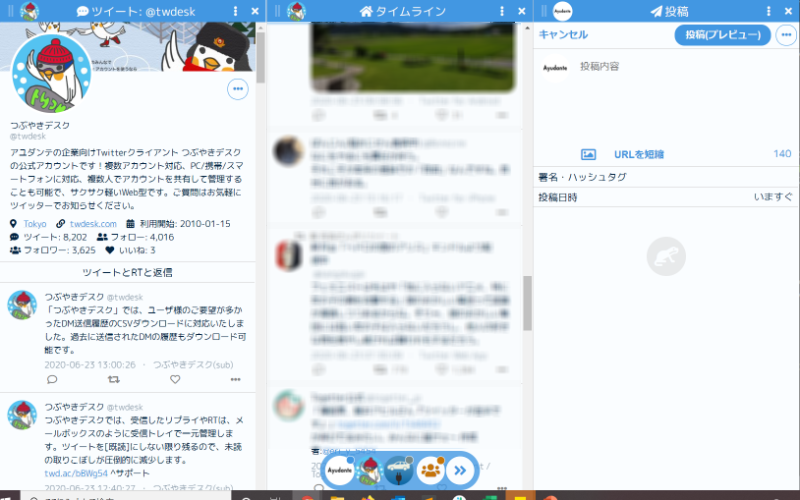 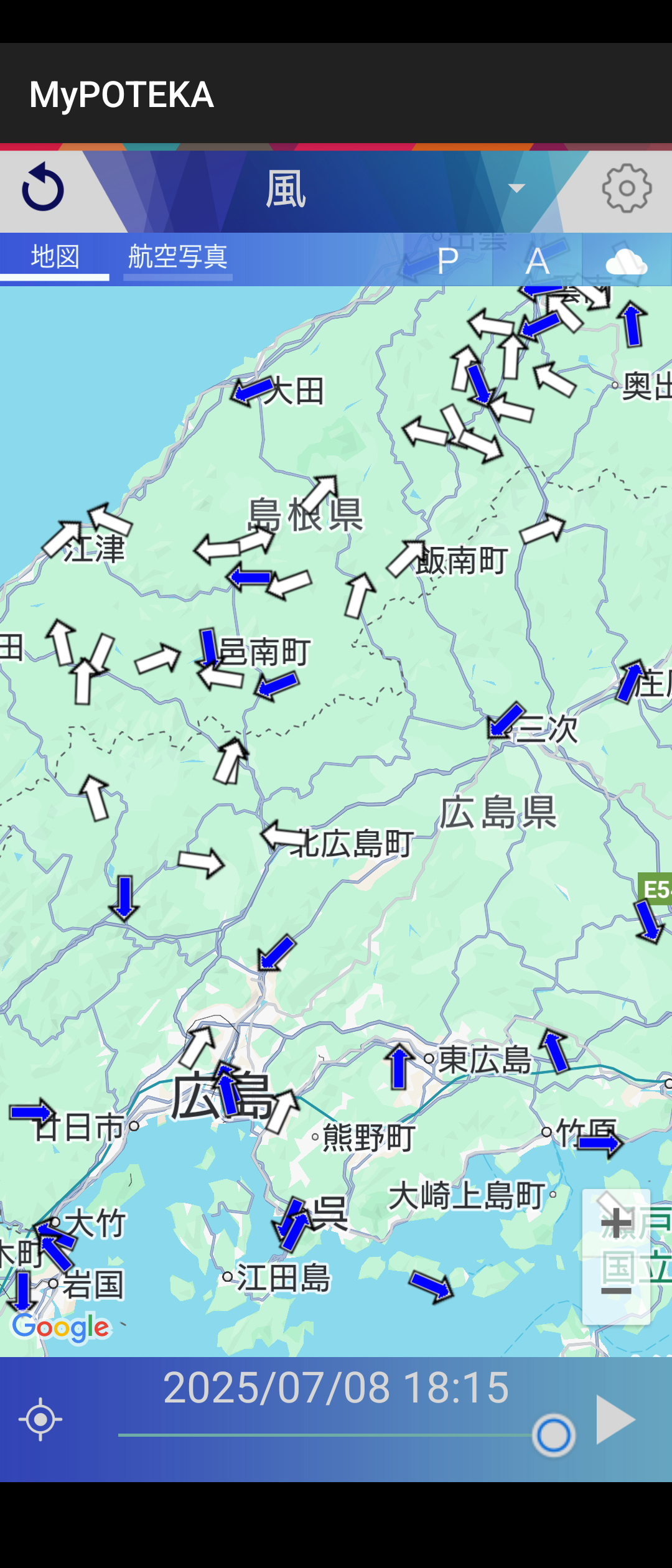 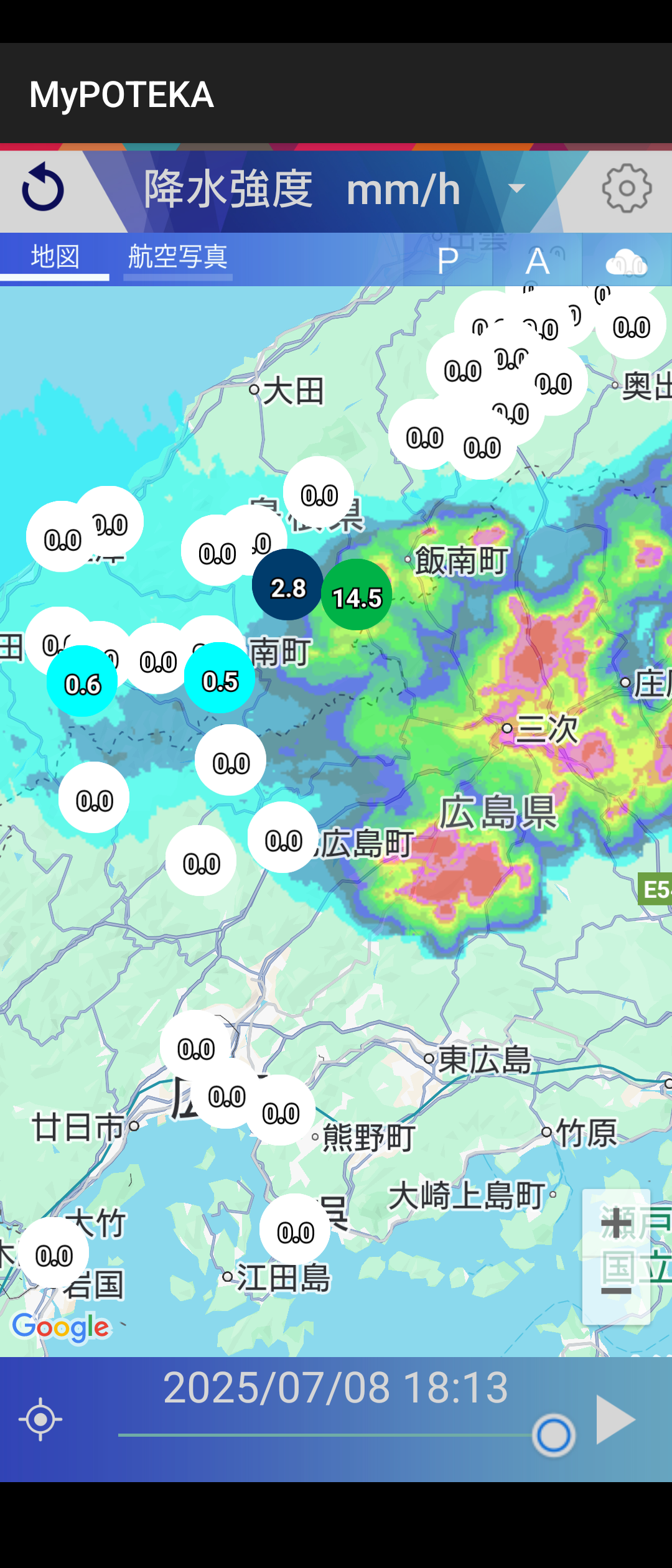 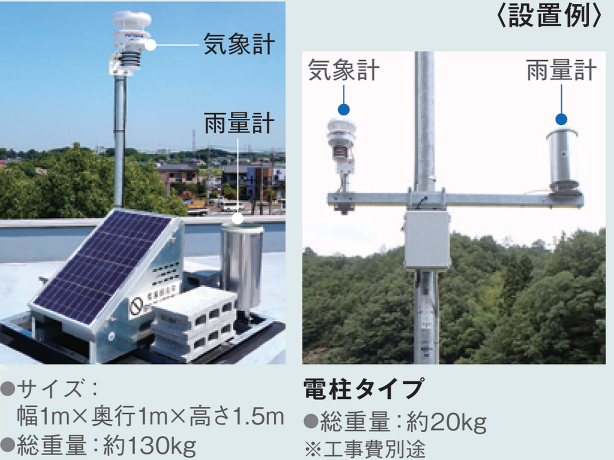 住民によるSNSへの発信により、住民の感情や行動の時系列を記録
9
POTEKA：省電力・省スペースな小型気象計（明星電気社製）
小型で軽量な気象計
 測りたい場所にピンポイントで簡単に設置
クラウドサーバ
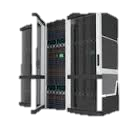 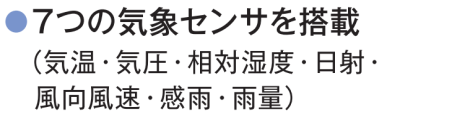 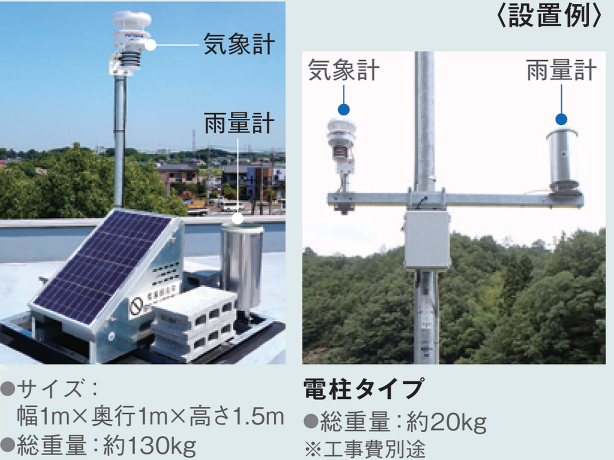 3G回線でデータ送信
POTEKA NET
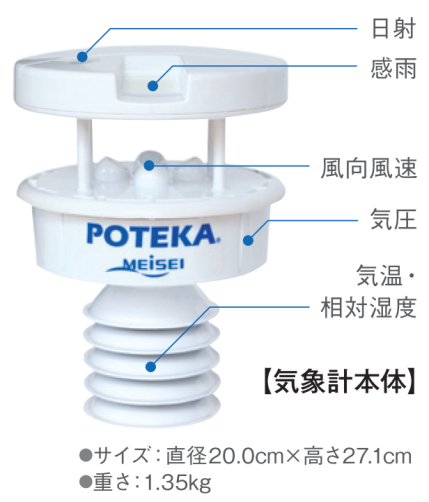 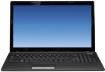 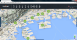 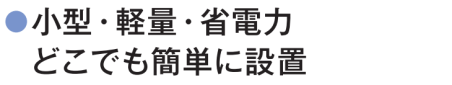 メール配信
スマートフォン
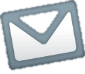 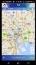 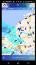 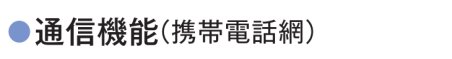 WEB画面
研究代表者が淡路島の観測にて約10年の使用実績あり
（※1）
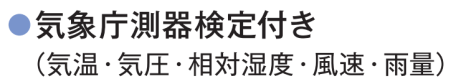 10
研究手法：デジタルアメダス→住民→研究者へFB
アメダスの観測値＋気象衛星＋気象レーダー等の観測成果→全国の降水量や気温、天気などを格子状に分割（推定）した情報（面的気象情報）
SNSでリアルタイムフィードバック
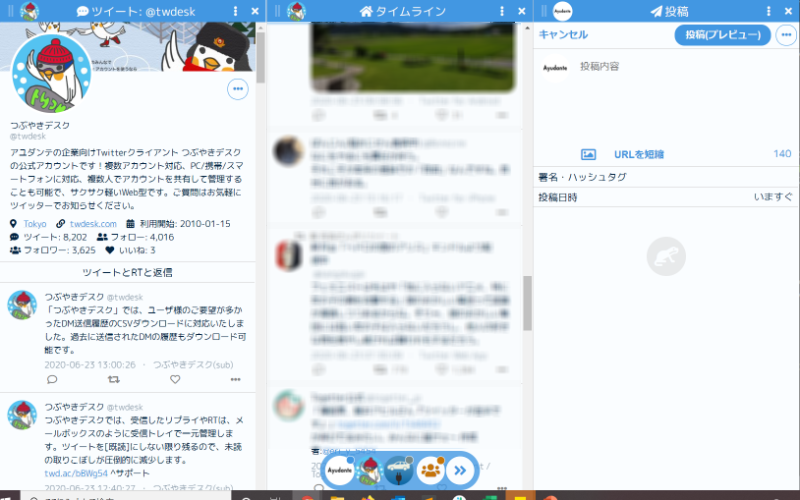 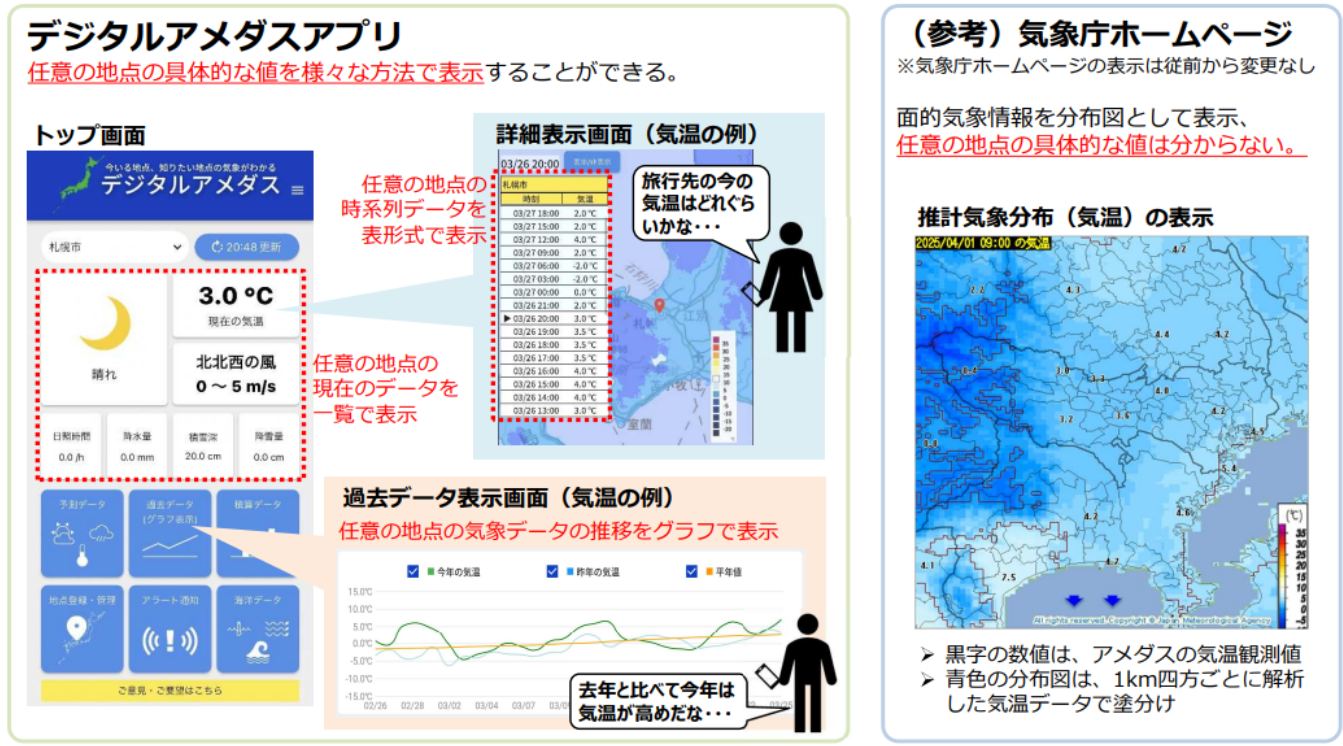 実地気象観測機器を設置しない場所では、デジタルアメダス利用
住民によるSNSへの発信により、住民の感情や行動の時系列を記録
11
研究手法と予想される成果：眼前の客観的な気象情報と当事者の感覚の突合
状況を気象情報と突合
雨の降り方が気持ち悪いくらいひどくなってきた
近所の観測所の雨量は50mm/h を超えているようだ
警報も出ているし、近所の雨量もすごいから、避難したほうが良いかな
現地の客観的気象情報と感情の突合
住民の気付き
「わが町の情報があると状況がよくわかる」
「眼前の状況が可視化されて避難しようという気持ちが沸いた」
専門家の気付き
「住民が気象情報を我が事にし、避難する動機・タイミングを知る」
出典：気象庁災害時自然現象報告書2014年第4号
12
研究計画
13
研究体制：
【体制の特徴】

すでに研究連携実績を有している
（共同研究者ほか）

広島市豪雨災害伝承館の展示検討
委員会委員（共同研究者）
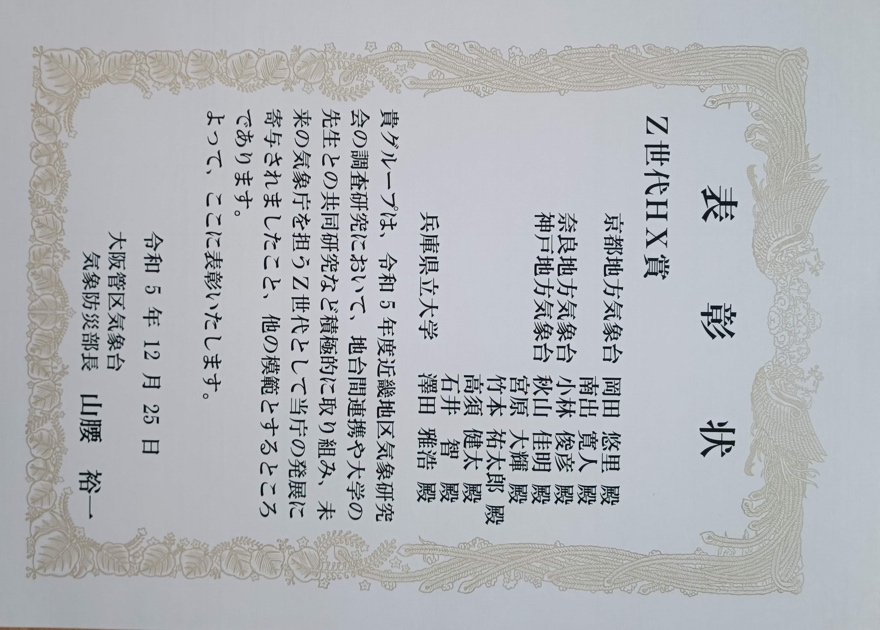 14
研究予算：
15
16
付録
研究背景：線状降水帯による局地豪雨災害の発生
平成26年8月豪雨による広島市の土砂災害
ただし
　線状降水帯の予測は困難
　　　　　　　　　とされる

線状降水帯の発生メカニズムに未解明な点がある

線状降水帯周辺の大気の３次元分布が正確にはわかっていない

予想のための数値予報モデルに課題がある

出典：気象庁HP
局地的な降雨による
被害の発生
⇒狭域での判断・対応が必要
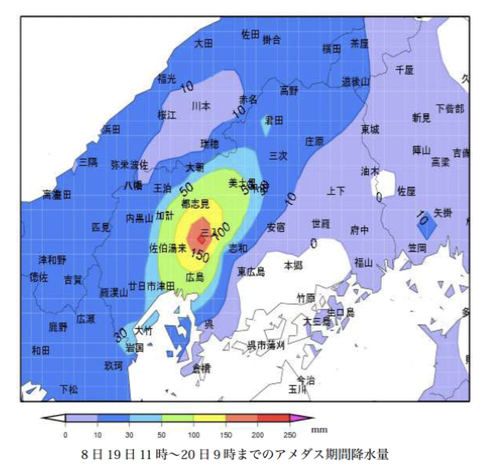 出典：気象速報 広島地方気象台
平成26 年8 月20 日14 時現在
17
POTEKA 利用許諾権（サブスクリプションモデル）
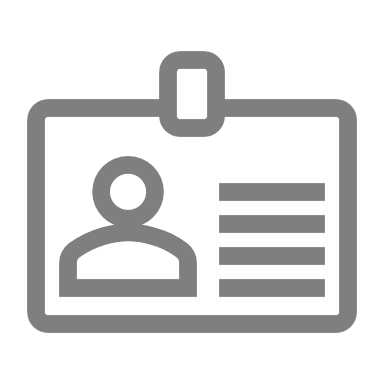 お客様への商品は、「 POTEKA利用許諾権」
お客様には、設置場所をご提供していただくのみ。
明星電気が、データをご提供するために必要な一切の管理をいたします。
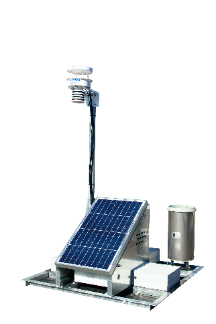 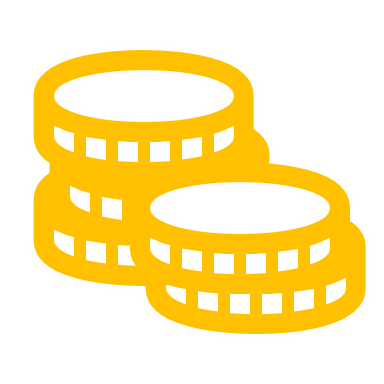 POTEKA利用許諾権
オールインワンで定額料金でご提供！！
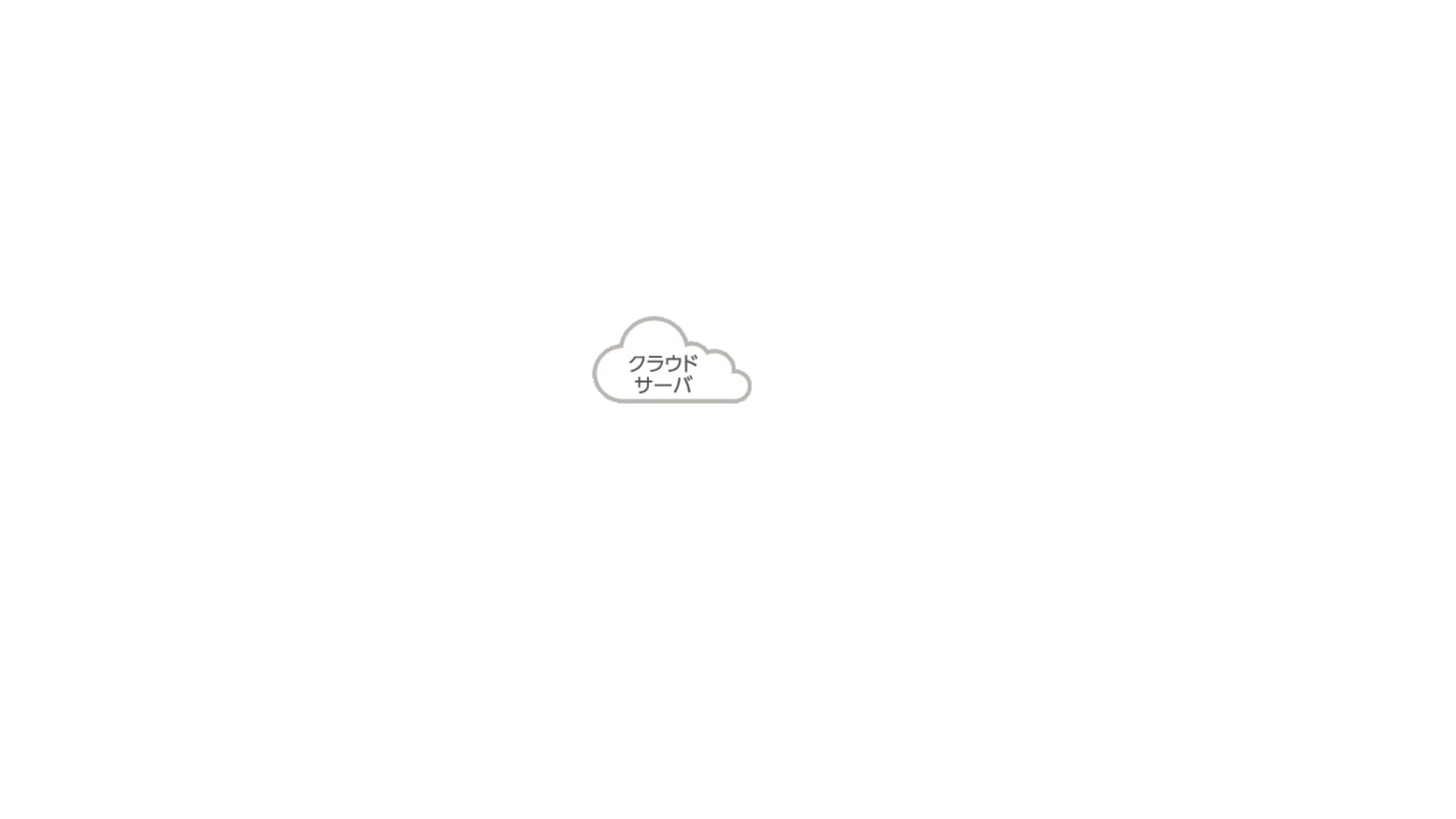 ③情報提供
①気象観測装置
②気象情報閲覧
『POTEKA NET』
携帯回線
（1分間隔）
←小型気象計
WEB／スマホ／メール
雨量計
　↓
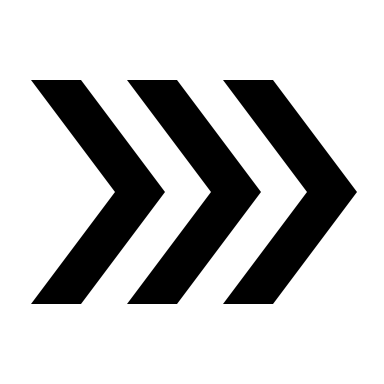 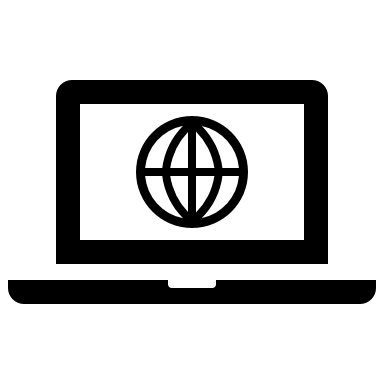 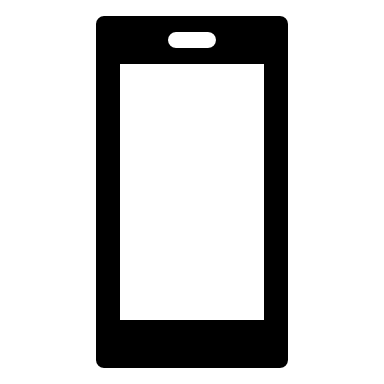 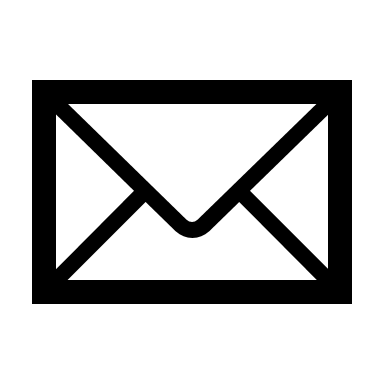 他機関情報
観測情報
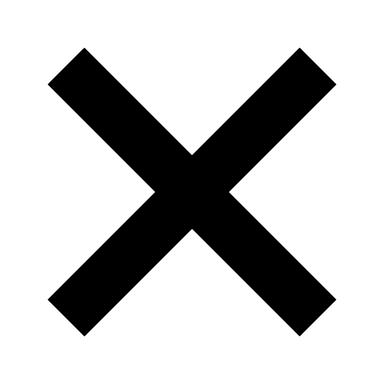 WEB-API
（※オプション）
1m
1m
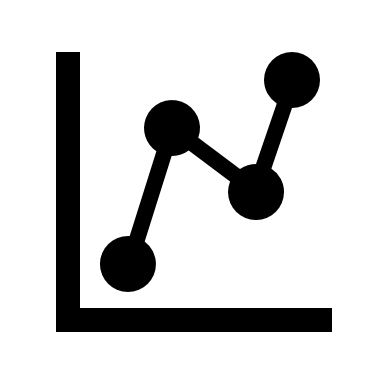 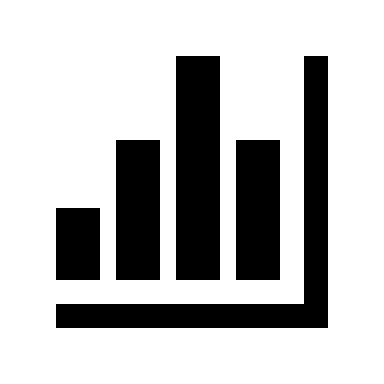 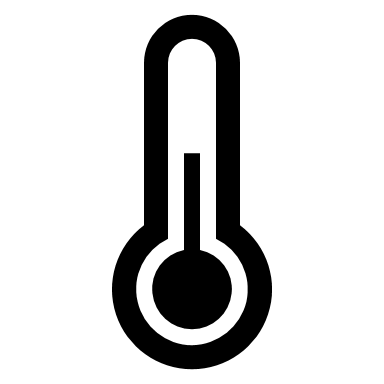 パソコン
メール
スマホ
・アメダス
・雨雲レーダ
・危険度分布
・河川水位情報
保守・メンテナンス
・データ蓄積
・統計処理
・メール配信
お客様システムとの連携
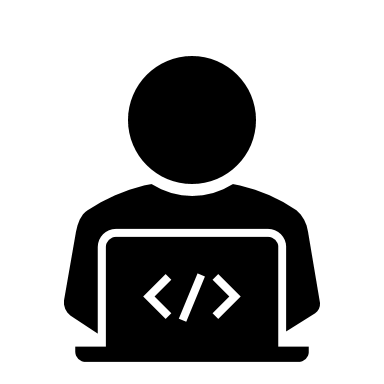 故障時機器交換
機器更新費
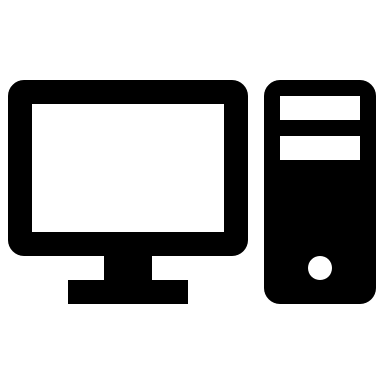 【追加センサオプション】
・観測器メンテ
・サーバメンテ
・リモート監視
カメラ
水位計
積雪計
風車型
風速計
既存システム
※一部AC電源が必要なオプションもございます。
置くだけで観測が出来る気象観測装置。サブスクリプション型の新しい気象観測システム
18
POTEKA 　概要
■ POTEKA 小型気象計
■ POTEKA 気象観測装置
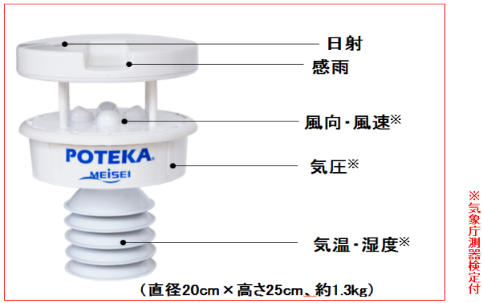 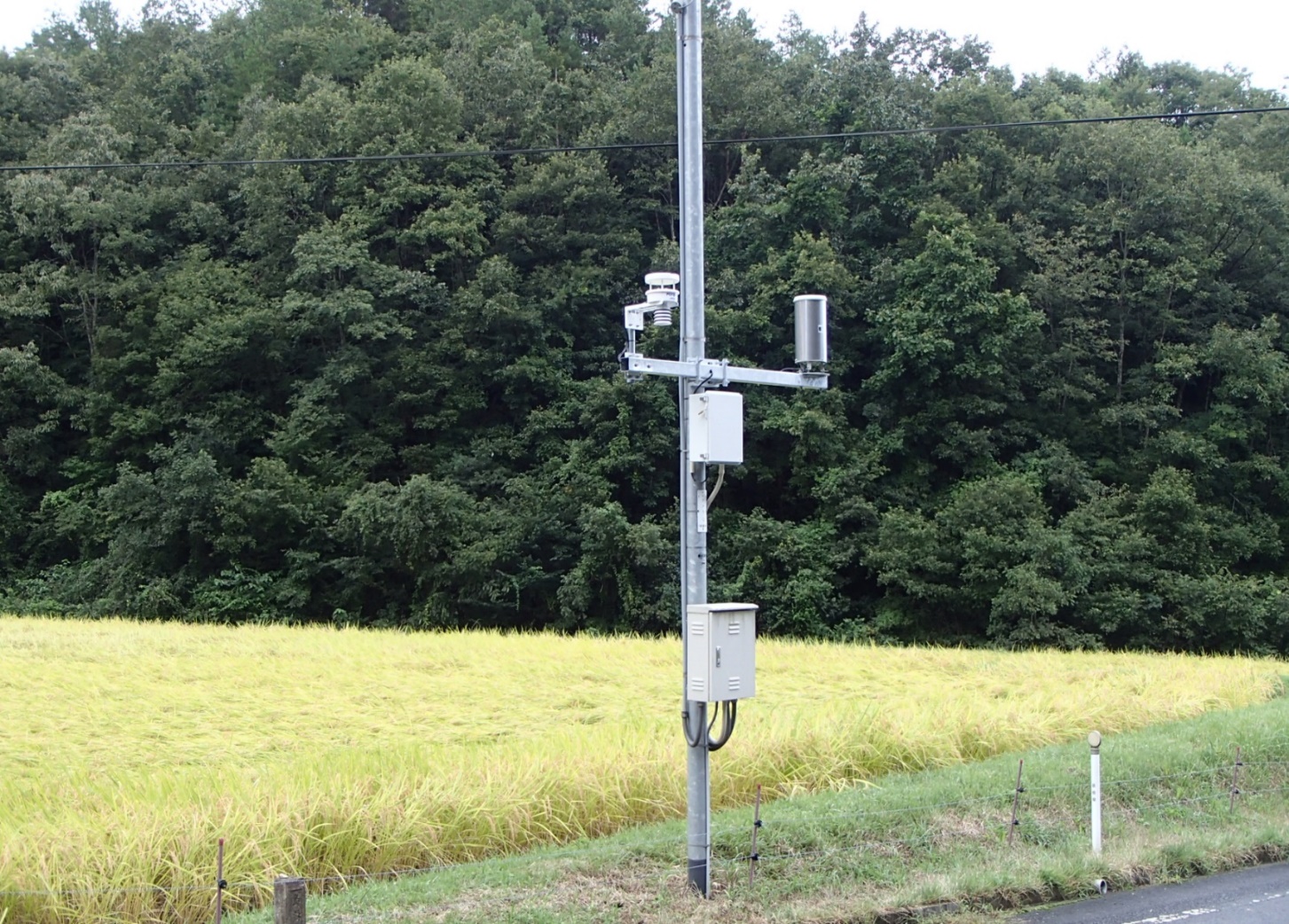 通信工事
不　要
＜電柱タイプ＞
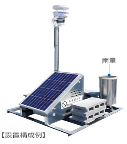 電源工事
不　要
←小型気象計
一体型の小型気象計。気象庁測器検定付きで、
防災情報としてHP公開可能！
雨量計
　↓
■情報閲覧サイト『POTEKA NET』　（http://www.potekanet.com）
1m
1m
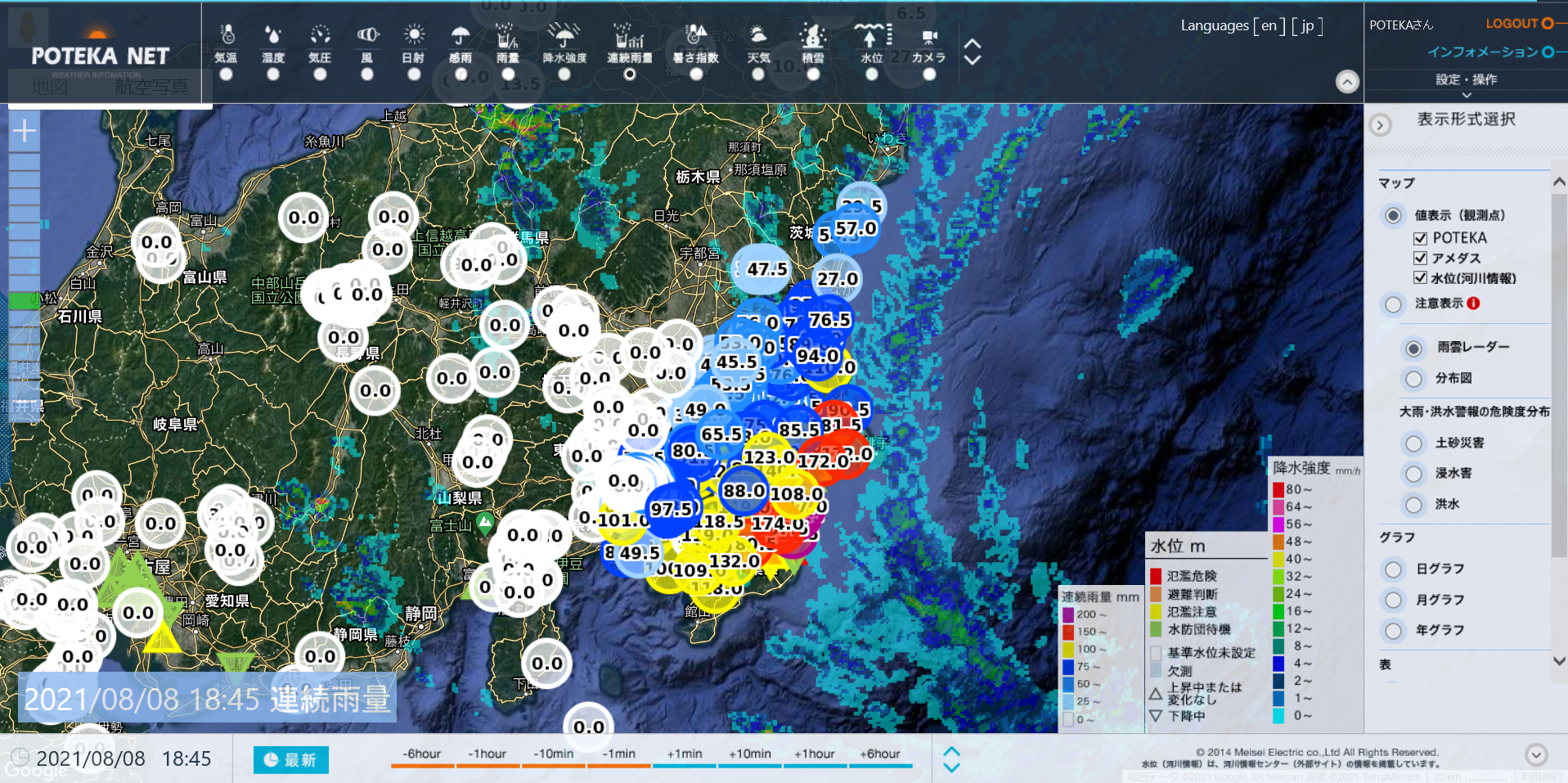 POTEKA
気　象　庁
・アメダス
（全国約1,300地点）
・雨雲レーダー
・危険度分布
（土砂災害・洪水・浸水）
・数値予報データ
（気温・降水量・風）
・注意報・警報
・各地域の気象観測データ
（全国約800地点）※
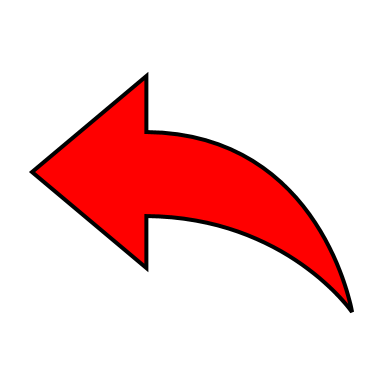 河川情報センター
・河川水位データ　　　　
（全国約6,700地点）
必要な気象防災情報を１画面で同時閲覧可能！
災害対応時などの緊急時のオペレーションを効率化し、
迅速な情報収集を可能にします。
19
POTEKA　代表的な利用例（アラート）
事象発生
アラート発信
行動
事後対応
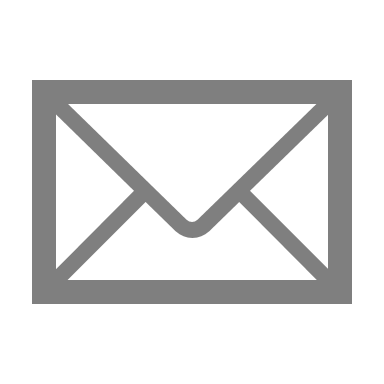 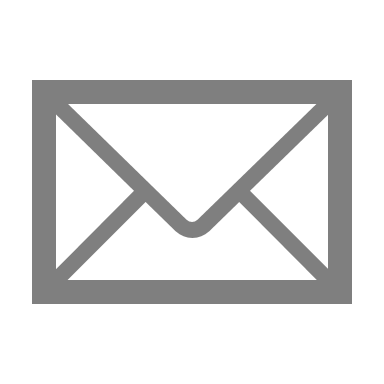 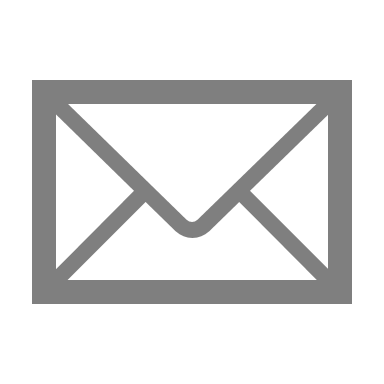 保険会社
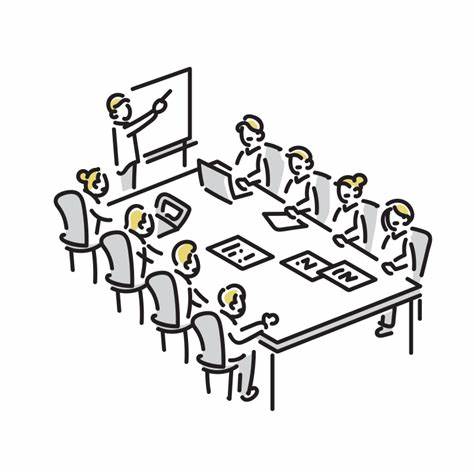 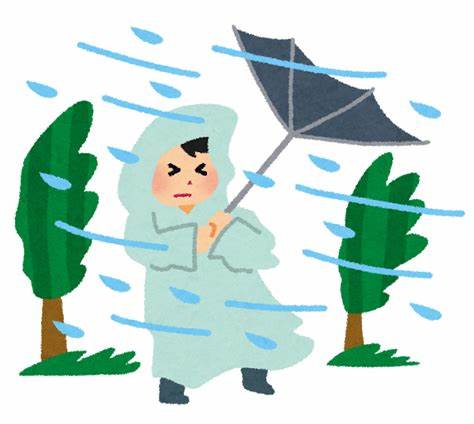 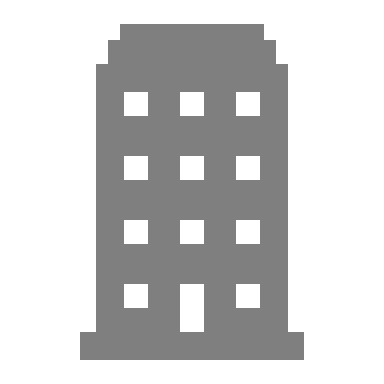 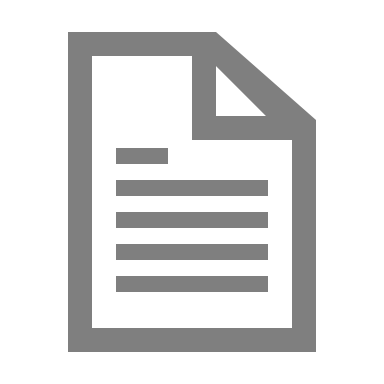 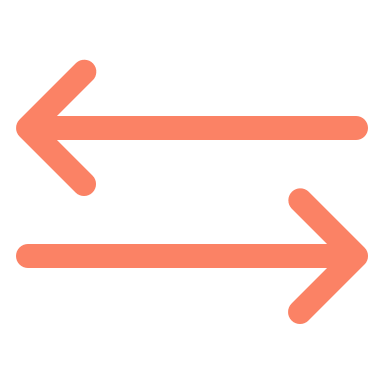 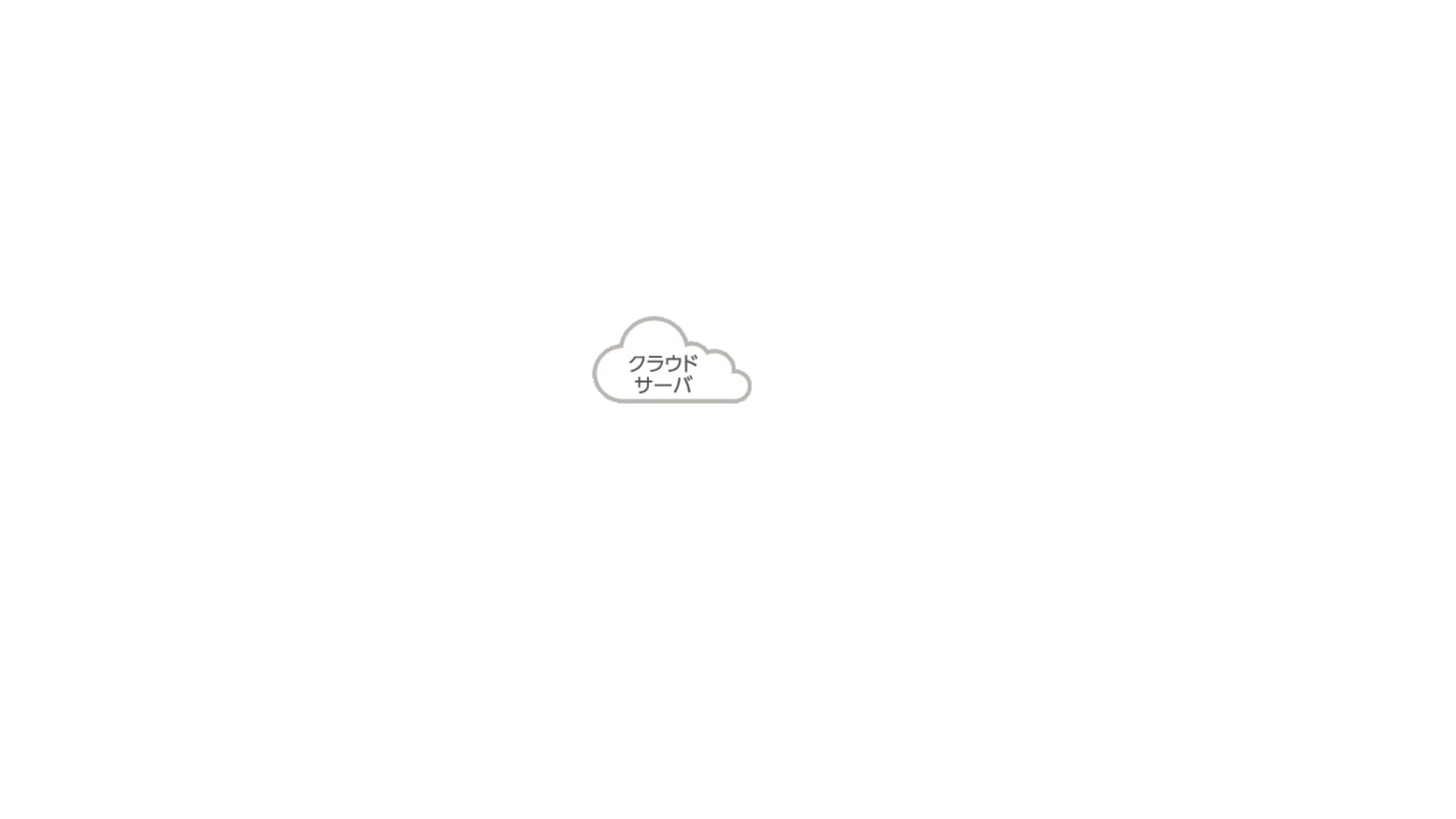 罹災証明
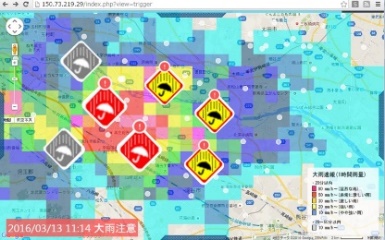 自地点および周辺POTEKA＋他機関情報から，事象を迅速かつ確実に捉えます
全ての気象要素に対して，しきい値・アラートコメントは任意で設定し，担当者に発信できます
ピンポイントのリアルタイム情報を指標としていただくことで，迅速な判断・行動が可能となります
設置場所の実測値が分かるため，被害の把握や，保険会社への罹災証明としてもご利用いただけます
20
POTEKA　導入実績
約800
業 種 別 実 績
■稼働台数
台
契約自治体数は100以上！
POTEKAは、2015年のサービス開始から現在
まで約800台稼働しております。昨今、頻発して
いるゲリラ豪雨や台風、線状降水帯の気象災害
に対して自治体様で気象観測網を構築し、防災
目的として多くの自治体様にご利用いただいており
ます。それ以外にも、ゼネコン（建設現場）や
大学関係（研究目的）など、様々な活用方法
でご活用いただいております。
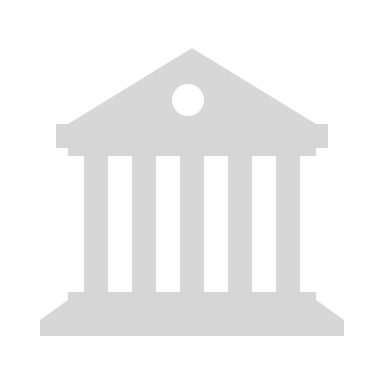 自治体
53
％
大学
6
％
ゼネコン
9
％
21
POTEKA　NET のご紹介
POTEKA　NET は明星電気が提供する気象情報閲覧サイトです。
　　　　　　　　　　　　　　　　　　　　URL：　http://www.potekanet.com/
「一般公開サービス（無料）」と「ご契約者様サービス（有料）」をご用意しています
全国に設置されているPOTEKA、アメダス、河川水位情報の
リアルタイムデータを閲覧することができます。
ログイン前
（無料・一般公開）
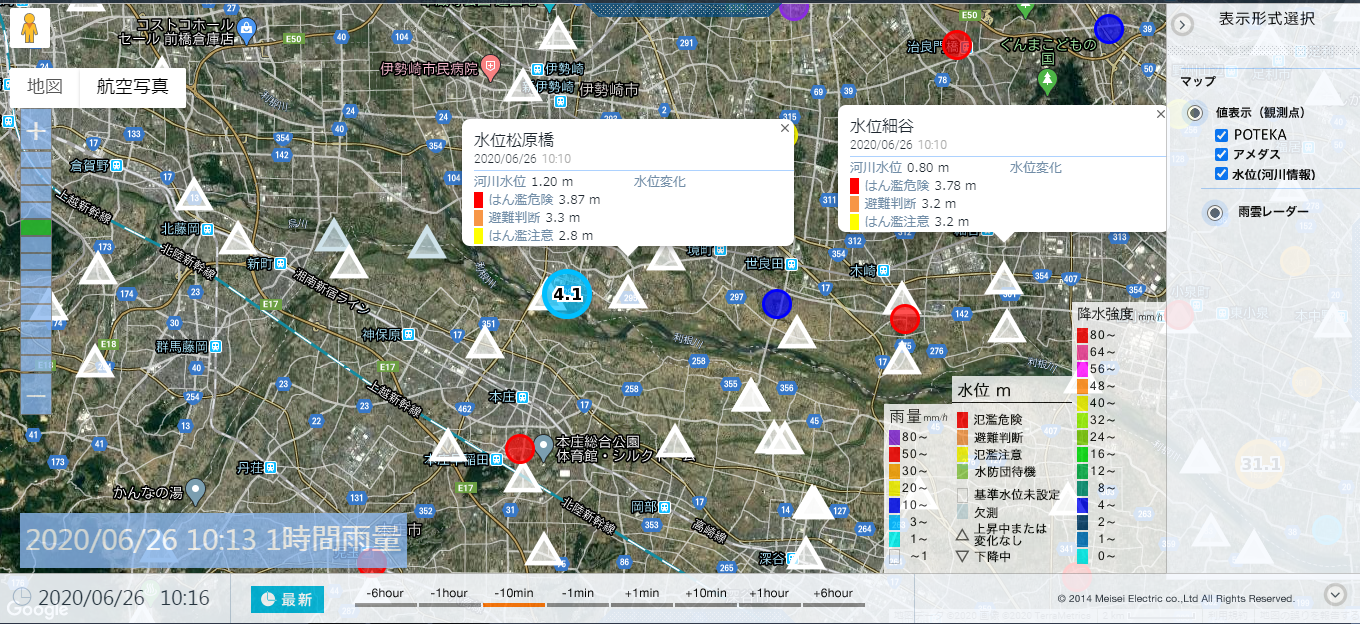 22
POTEKA　NET のご紹介　＜契約者サービス＞
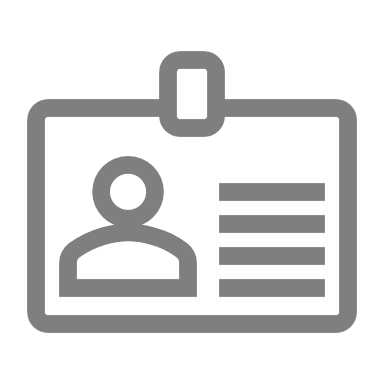 ご契約者様にはログインIDとPWをご提供し、様々な情報をご利用いただけます。
一般公開メニューの他、気象庁危険度分布（土砂災害、洪水、浸水）や
予測情報も閲覧できます。また表やグラフ機能、データダウンロードや
気象アラート通知機能もご利用できます。
ログイン後
（有料・契約者限定）
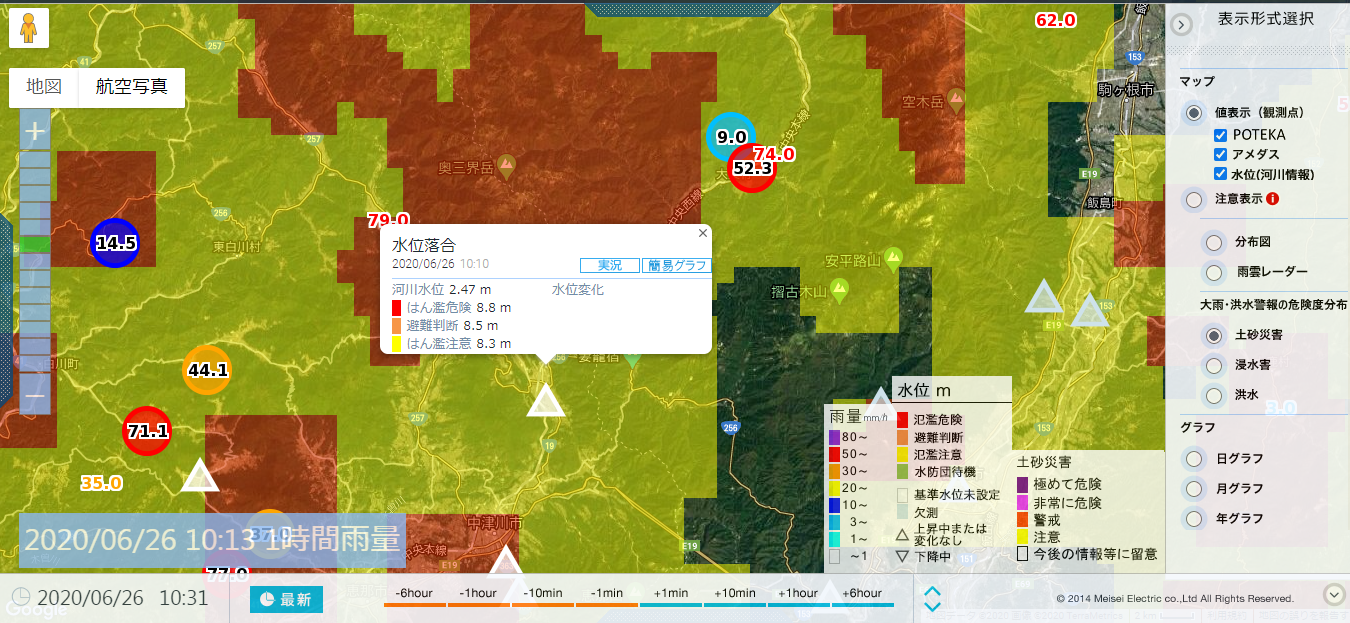 時間軸を操作すれば、過去～実況～予測情報を閲覧可能。
23
POTEKA　NET　観測地点の情報提供画面
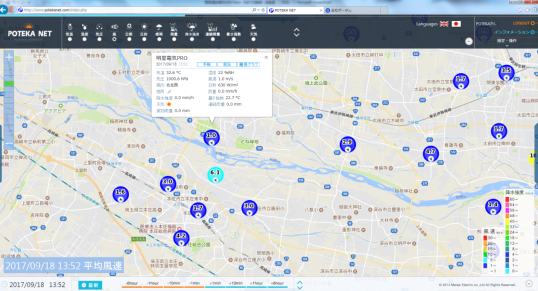 リアルタイム一覧画面
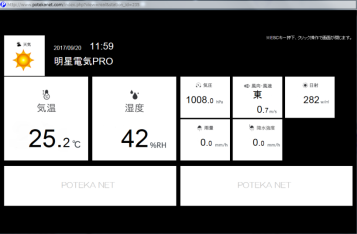 予測情報画面
グラフ（過去～現在）
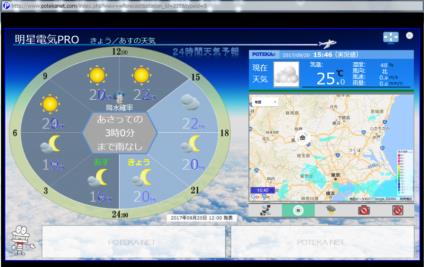 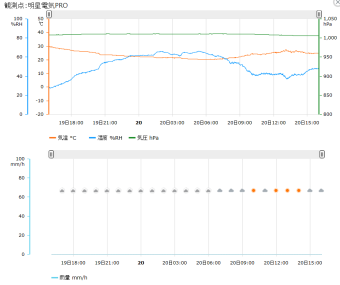 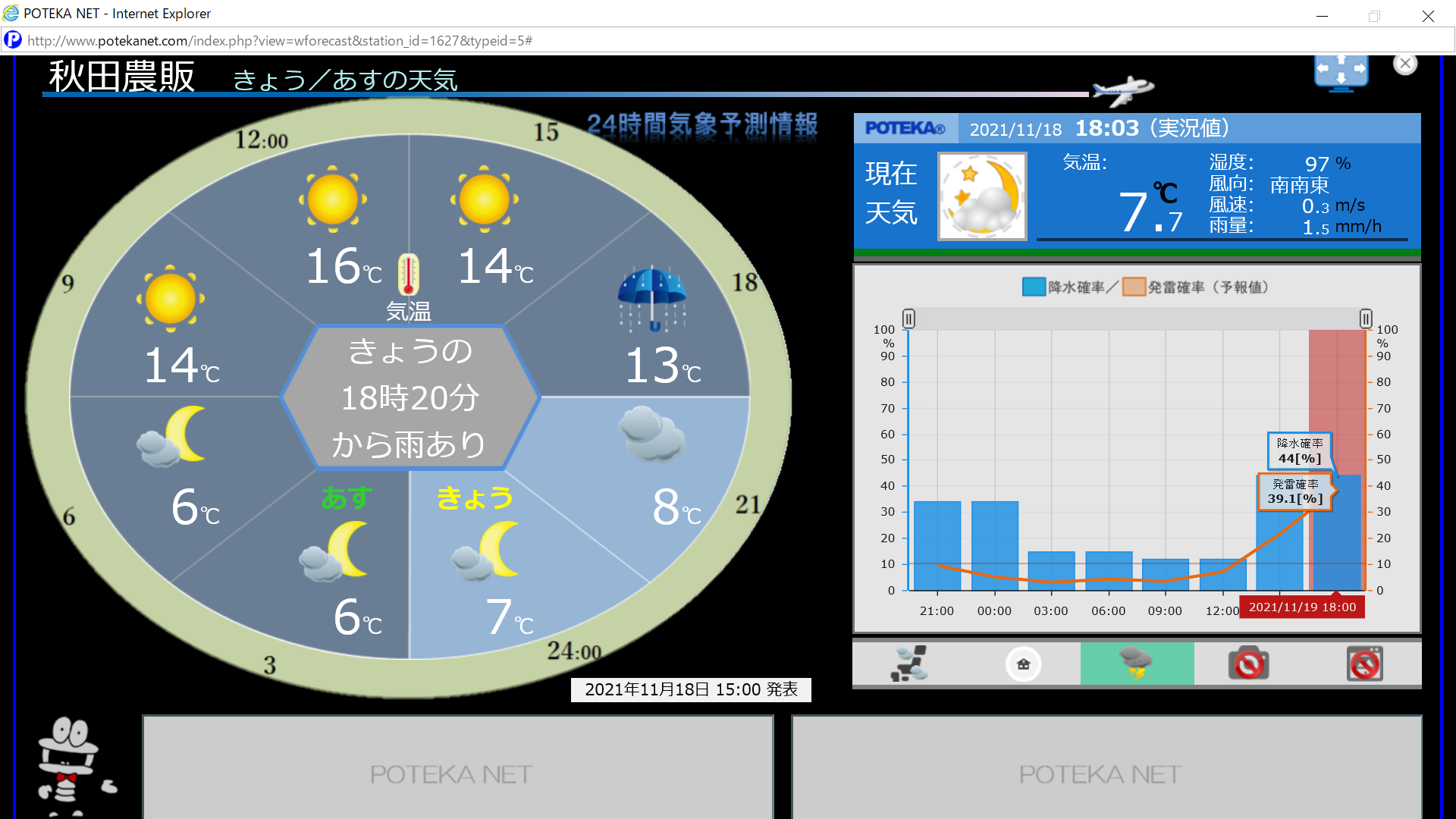 発雷確率（予報値）
発雷確率（予報値）
24
POTEKA　NET　グラフ機能
＜観測点別グラフ＞
＜観測点要素別グラフ＞
10分間雨量を比較
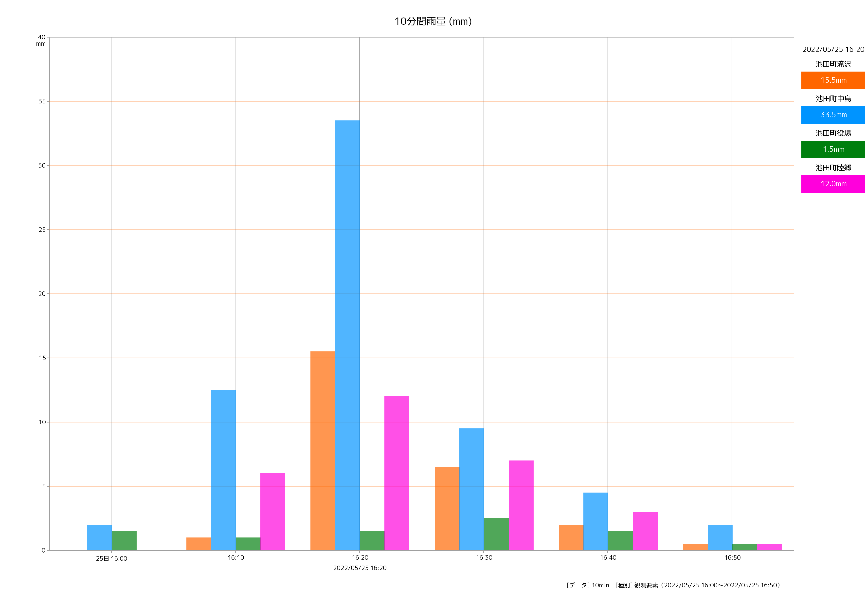 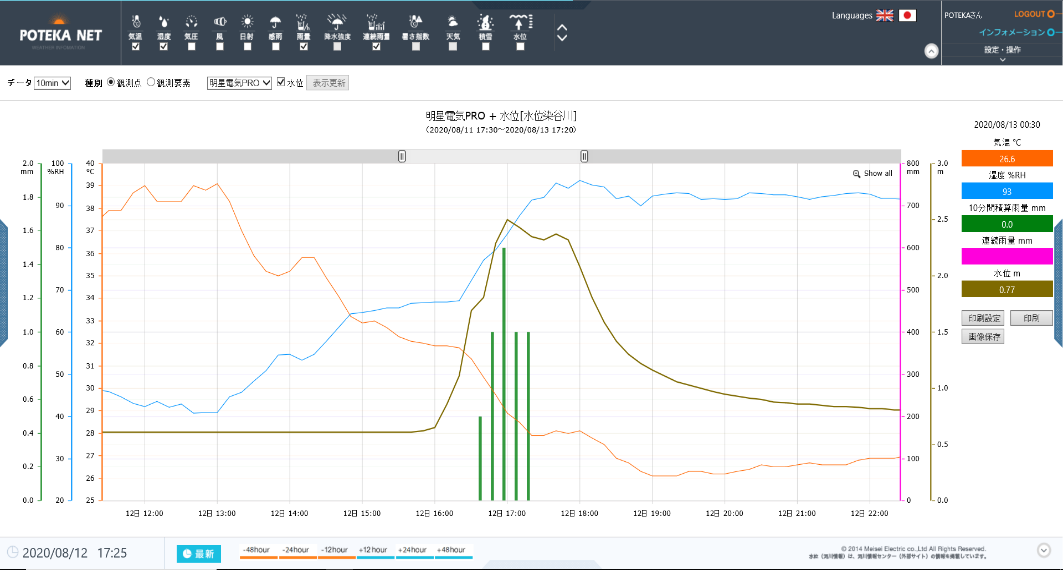 複数観測点の雨量をまとめて比較！
PDFやCSV出力も可能！
POTEKA1
気温
湿度
POTEKA2
アメダス1
河川水位
POTEKA3
10分雨量
観測地点ごと、観測要素ごとの比較表示ができます！
観測点雨量と近くの水位やアメダスと比較ができるので相関を確認したり、
複数観測点をまとめて比較することで、優先対応エリアが明確化に。
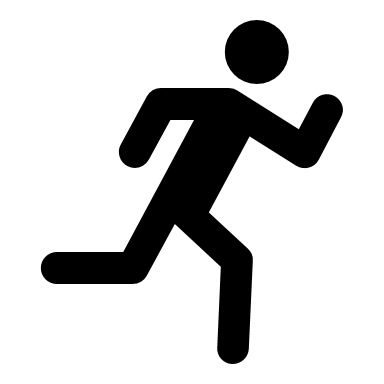 いち早く詳細な災害リスクエリアを捉え、初動の迅速化を図る
25
POTEKA　NET　アラート機能
「大雨」「強風」「熱中症」「気象急変」「連続雨量」「降水強度」の６つに
関するアラート速報メールをお客様にお届けします。さらに、半径20km以内で起きた注意が必要な気象現象を素早く検知！必要な方へ自動でメール配信します。
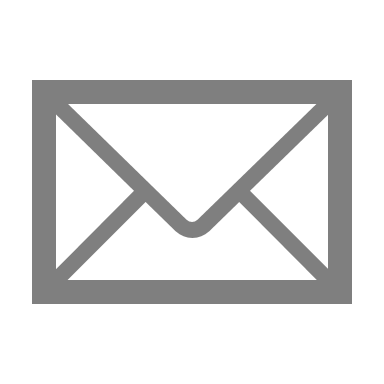 メール配信基準
大雨　　：20mm/h以上の大雨
強風　　：15m/s以上の風
熱中症　：暑さ指数（WGBT31℃以上）
降水強度：50mm/h以上の降雨強度
連続雨量：50mm以上の連続雨量
気象急変：周囲の気温急低下
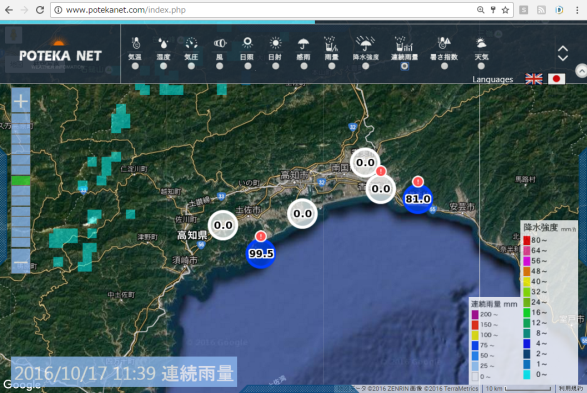 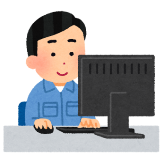 現場の半径20km以内で
起きた注意情報を
メールでお知らせします。
現場事務所
◆メールサンプル
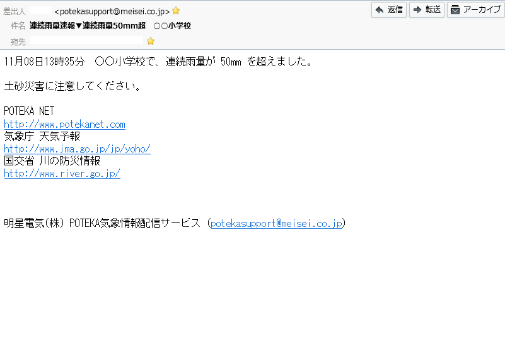 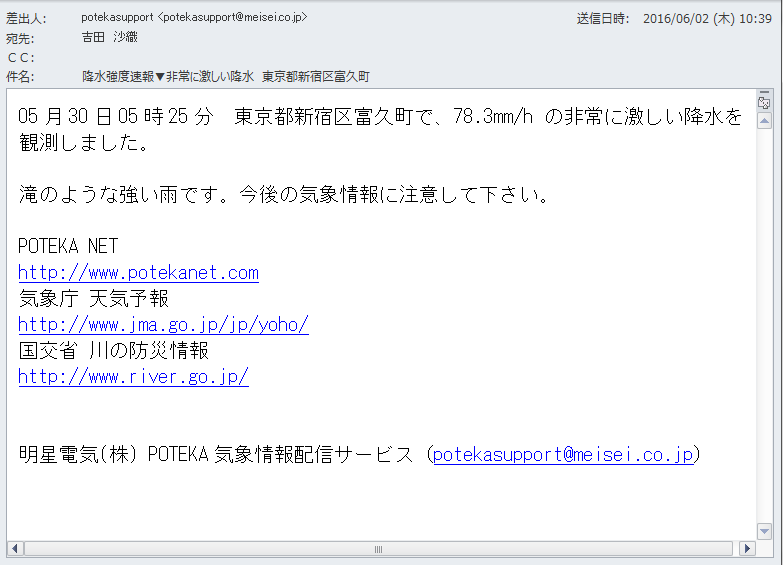 ○○○○○
※画面はイメージです。実際の画面では表示が異なる可能性があります。
連続雨量アラート速報メール
降水強度アラート速報メール
26
研究背景：気象情報と防災情報の議論の複雑化
平成30 年７月豪雨における被害等を教訓とし、「自らの命は自らが守る」、「行政は住民が適切な避難行動をとれるよう全力で支援」するとの考えのもと、災害発生の危険度ととるべき避難行動を、住民が直感的に理解できるよう、５段階の「警戒レベル」が導入され、関連する防災気象情報は警戒レベルに相当する情報（警戒レベル相当情報）として位置づけられた。
　出典：防災気象情報に関する検討会「防災気象情報の体系整理と最適な活用に向けて」令和６年６月
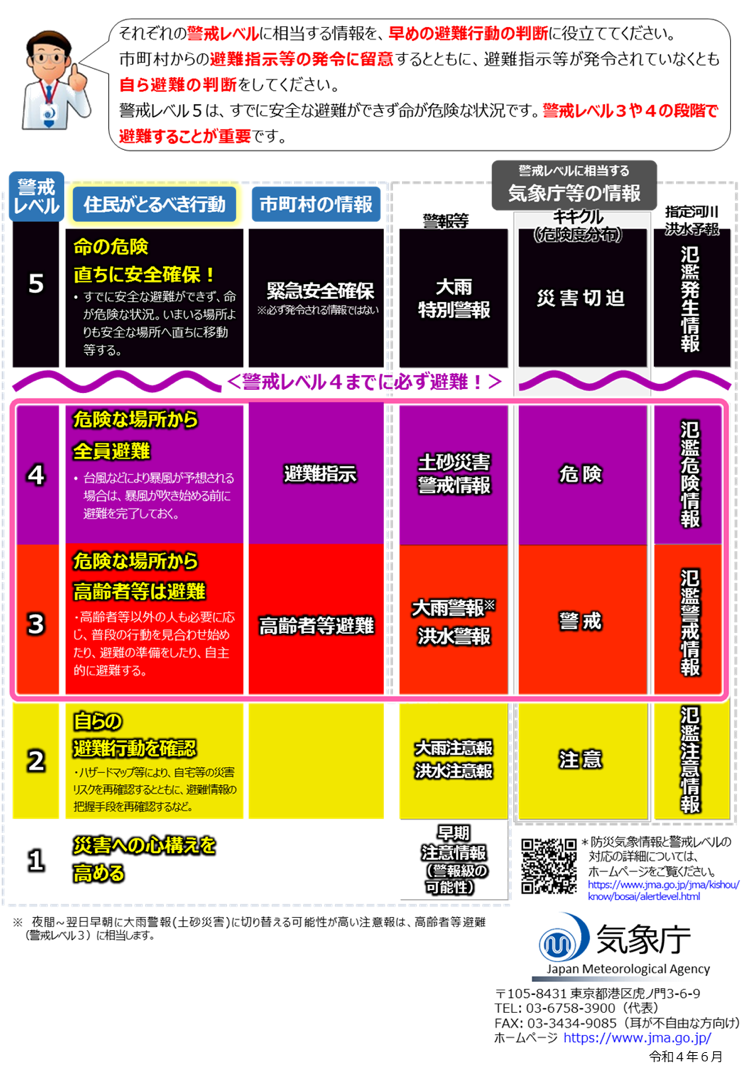 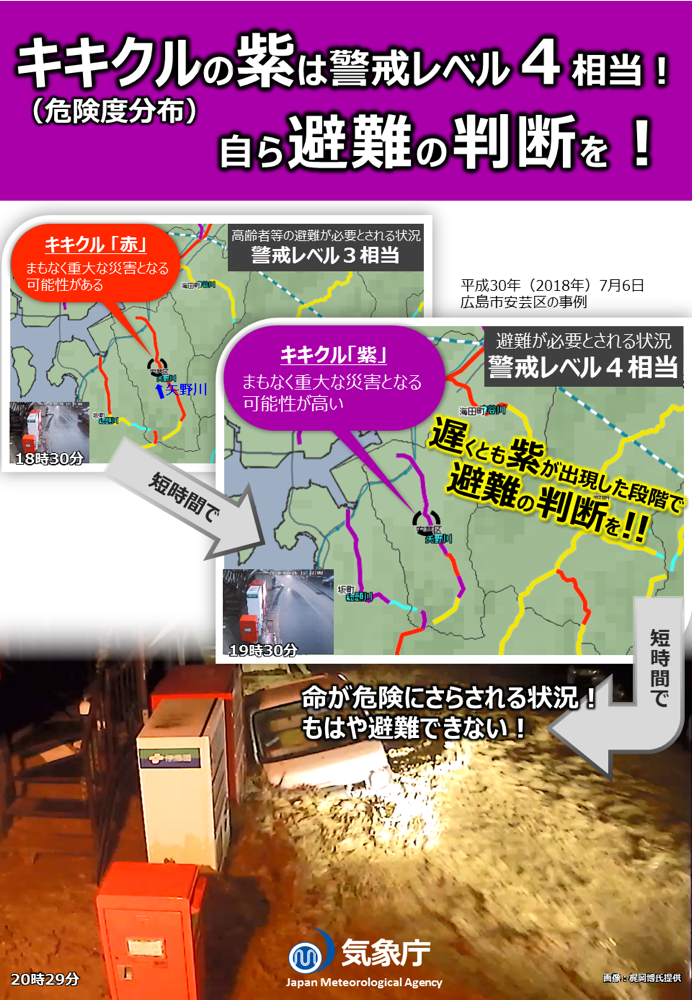 27
研究背景：気象情報と防災情報の議論の複雑化
わが国では近年、数々の自然災害を経験しており、その都度防災気象情報やその伝え方を改善する取組を行ってきた。この結果として、個々の情報の高度化や市町村の防災対応支援強化に一定の効果があった一方、情報数の増加や運用の複雑化にも繋がっている。
このような状況を踏まえ、防災気象情報に関する検討会では、受け手の立場に立った「シンプルでわかりやすい防災気象情報の再構築」に向け、警戒レベル相当情報を中心に、情報の体系整理や個々の情報の見直し・改善方策、情報のより一層の活用に向けた取組等について検討を行い、その成果を取りまとめた。
出典：防災気象情報に関する検討会「防災気象情報の体系整理と最適な活用に向けて」令和６年６月
自らの命は自らで守る、とされた市民は
本当にこの意図を理解できるのか
28
29
調査内容：豪雨災害を経験した住民からの聞き取り結果を気象情報と突合
平成26年8月と平成30年7月の豪雨事例を経験した住民に聞き取りを行い、感情の変化や行動を時系列として整理
→聞き取り内容を気象データと突合させることで、住民が不安や恐怖を感じるタイミングを分析
→気象台が提供する防災気象情報が、住民目線の危機感とどの程度連動していたのかを明らかにし、
　危機感を気象情報で補うための判断材料や課題を抽出
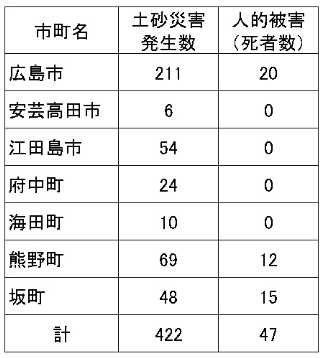 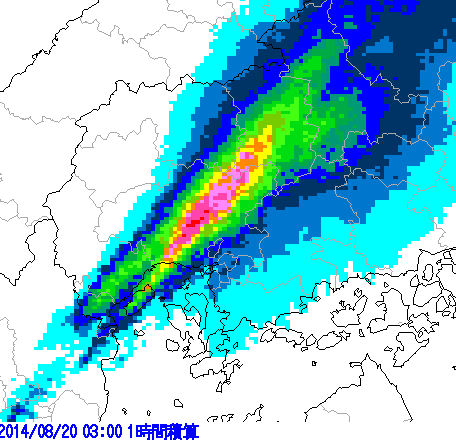 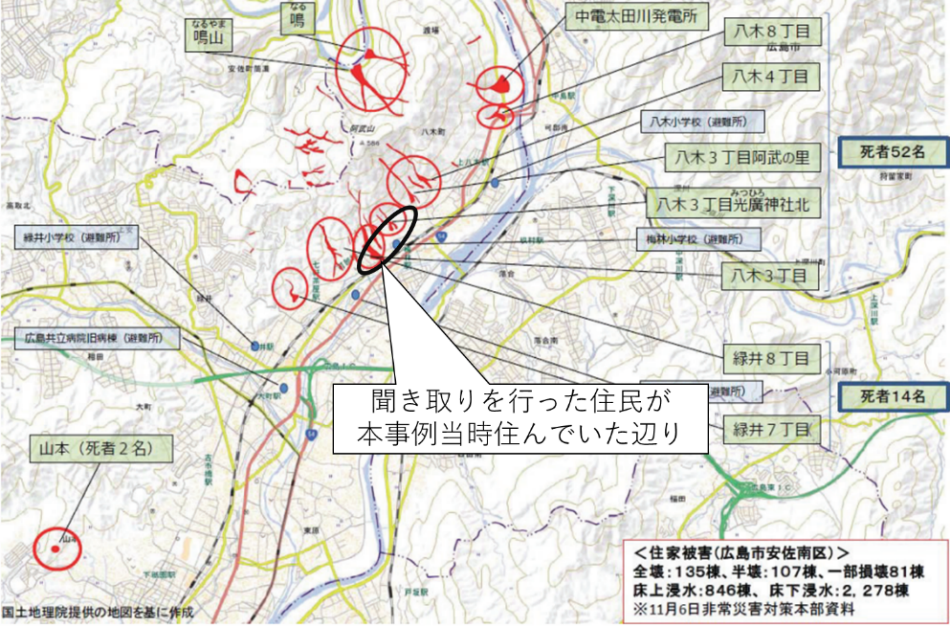 出典：広島県西部建設事務所
「平成30年7月豪雨災害の概況」
平成26年8月20日午前3時1時間積算雨量
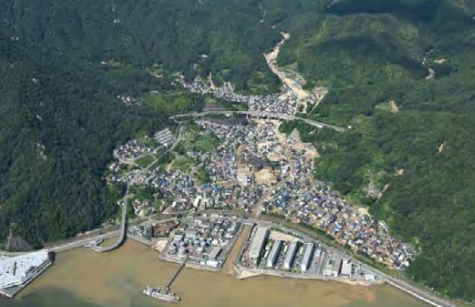 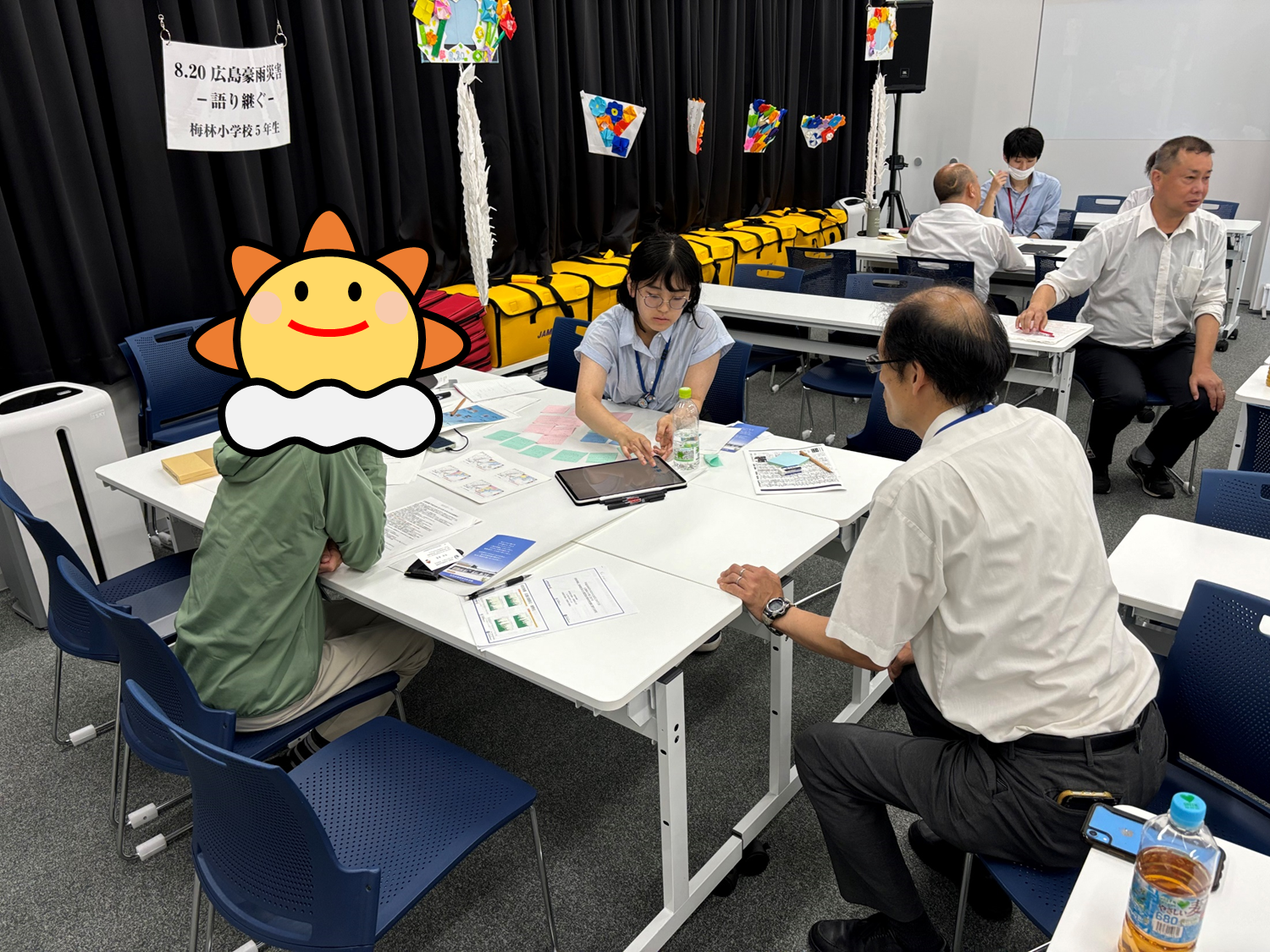 安佐南区周辺の災害発生個所
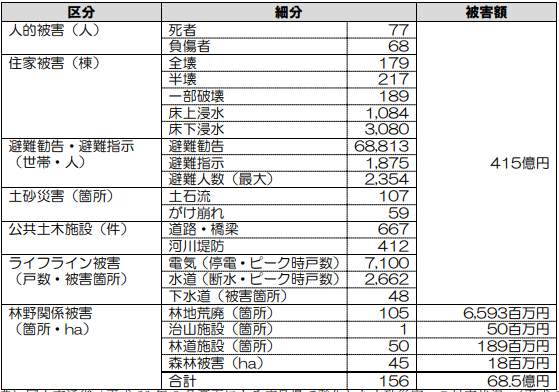 出典：中国地方整備局「平成30年7月豪雨」
　　　坂町小屋浦の様子
出典：内閣府「2014年（平成26年）8月19日からの豪雨災害」
聞き取りの様子